Those Colorful Lukasess
Our grandfather Henry Otto Lukas,
from Alsace-Lorraine, Germany; 
around 1903 a member of
the U.S.S. Adams naval band
somewhere in Samoa.
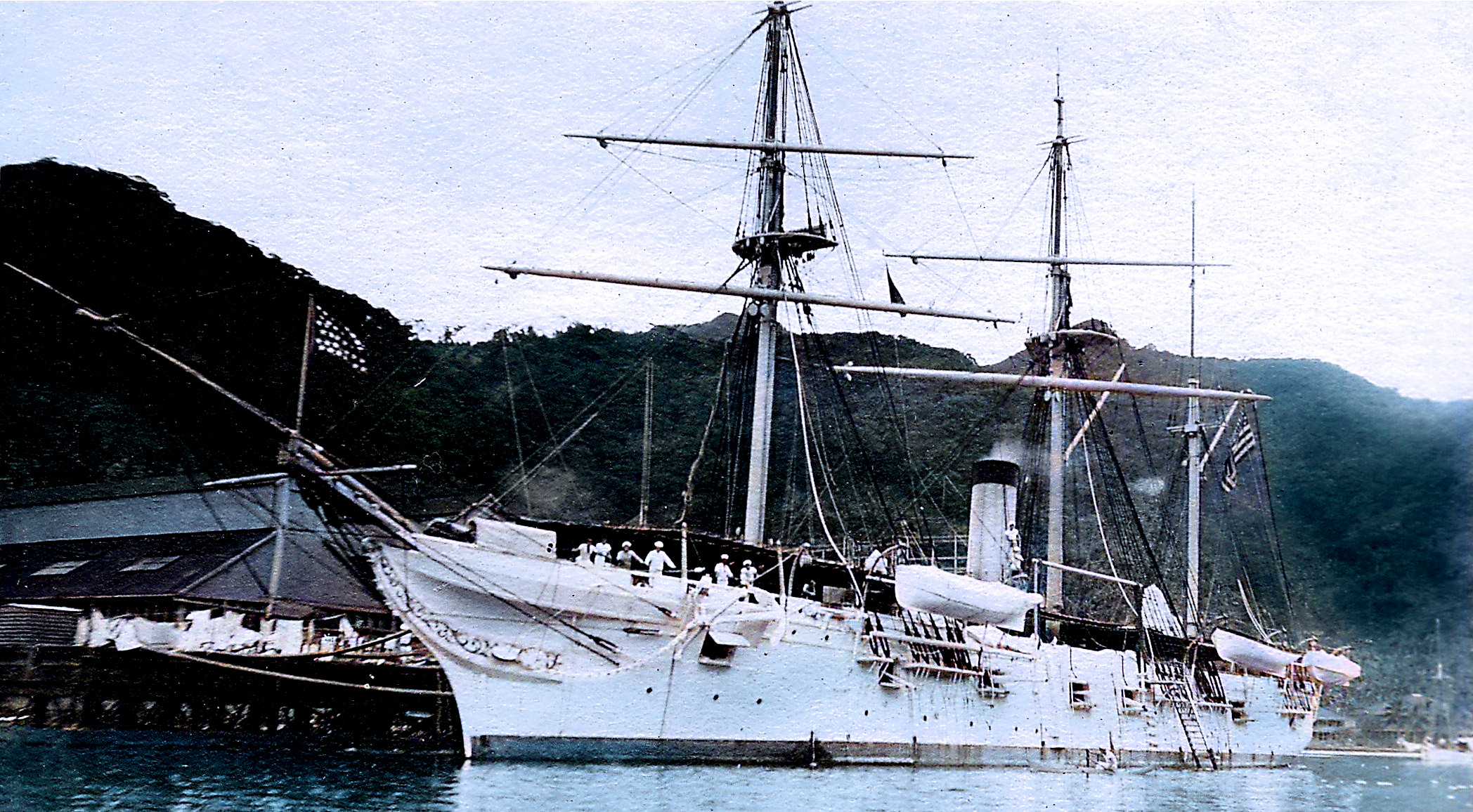 U.S.S. Adams
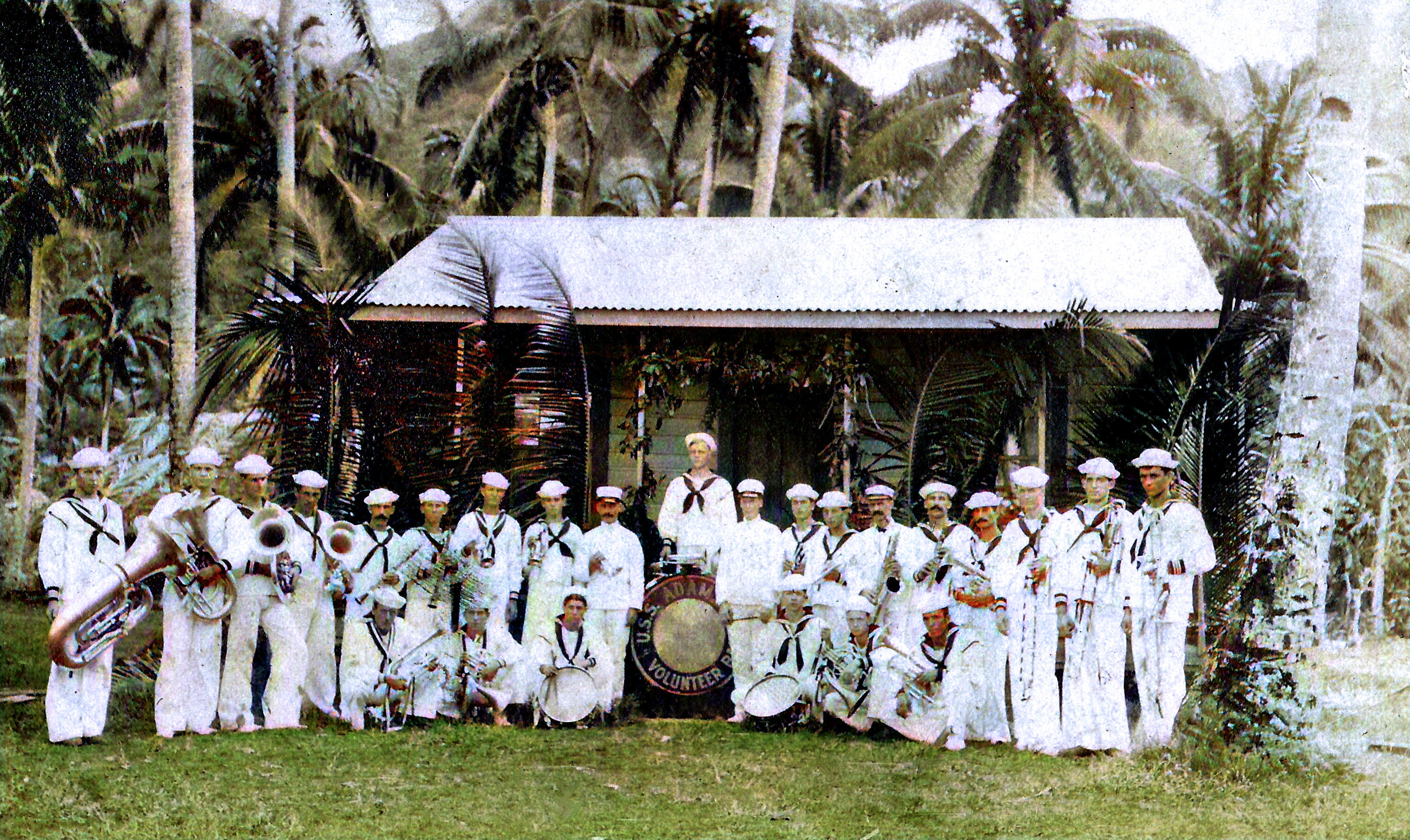 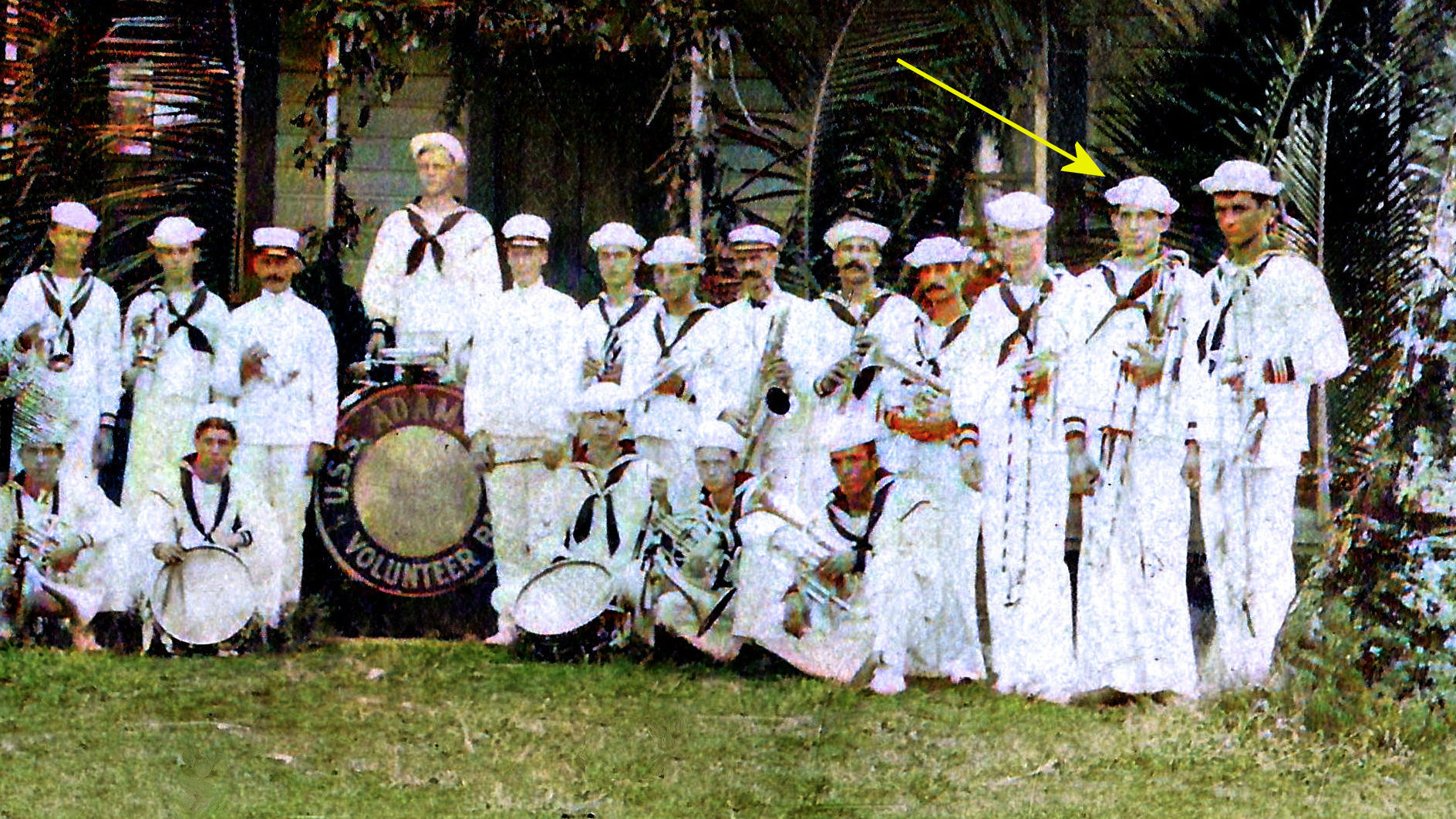 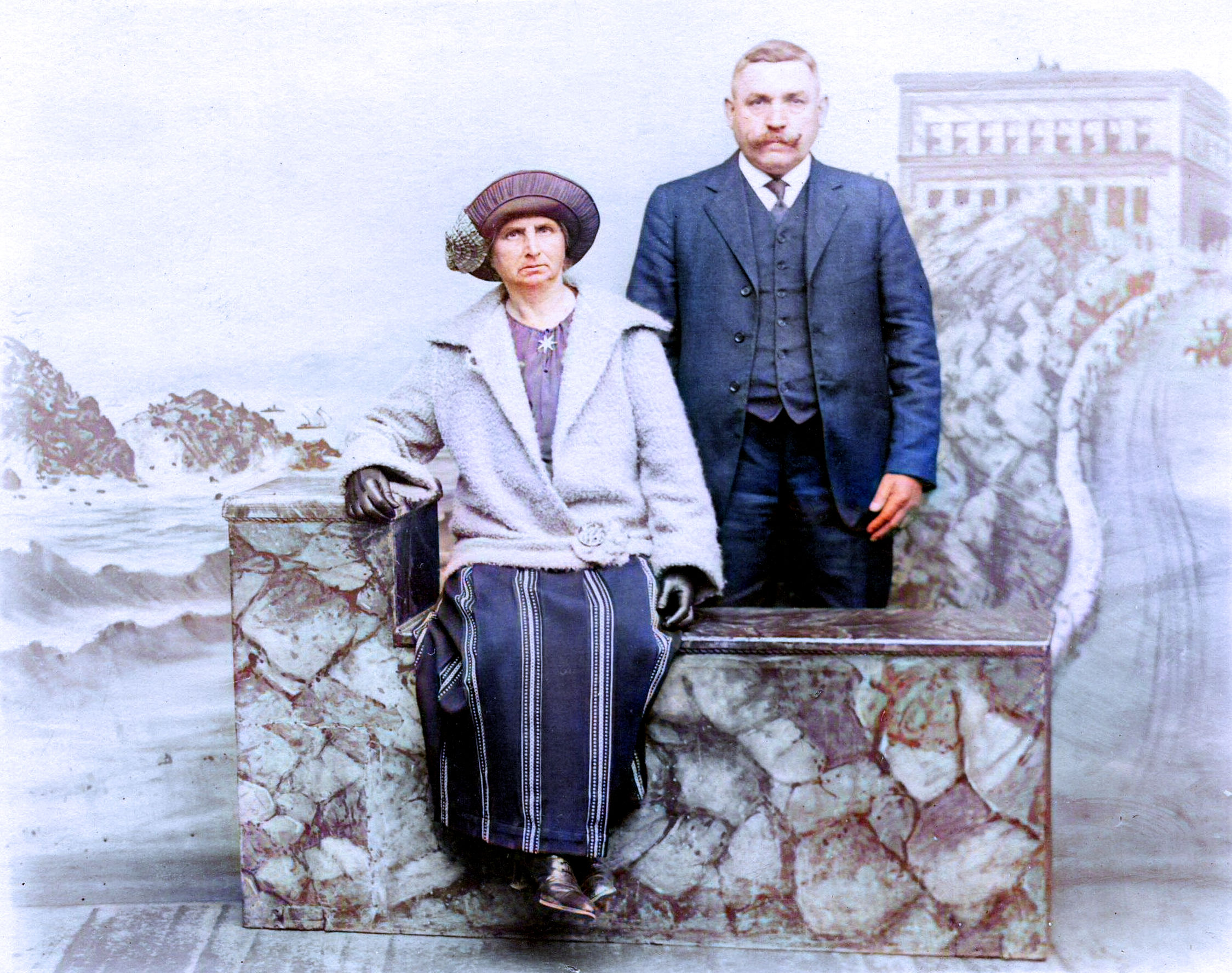 Granny's Aunt and Uncle Arndt. They brought her from Riedersdorf, Austria to Oakland, California around 1905. She worked in their restaurant.
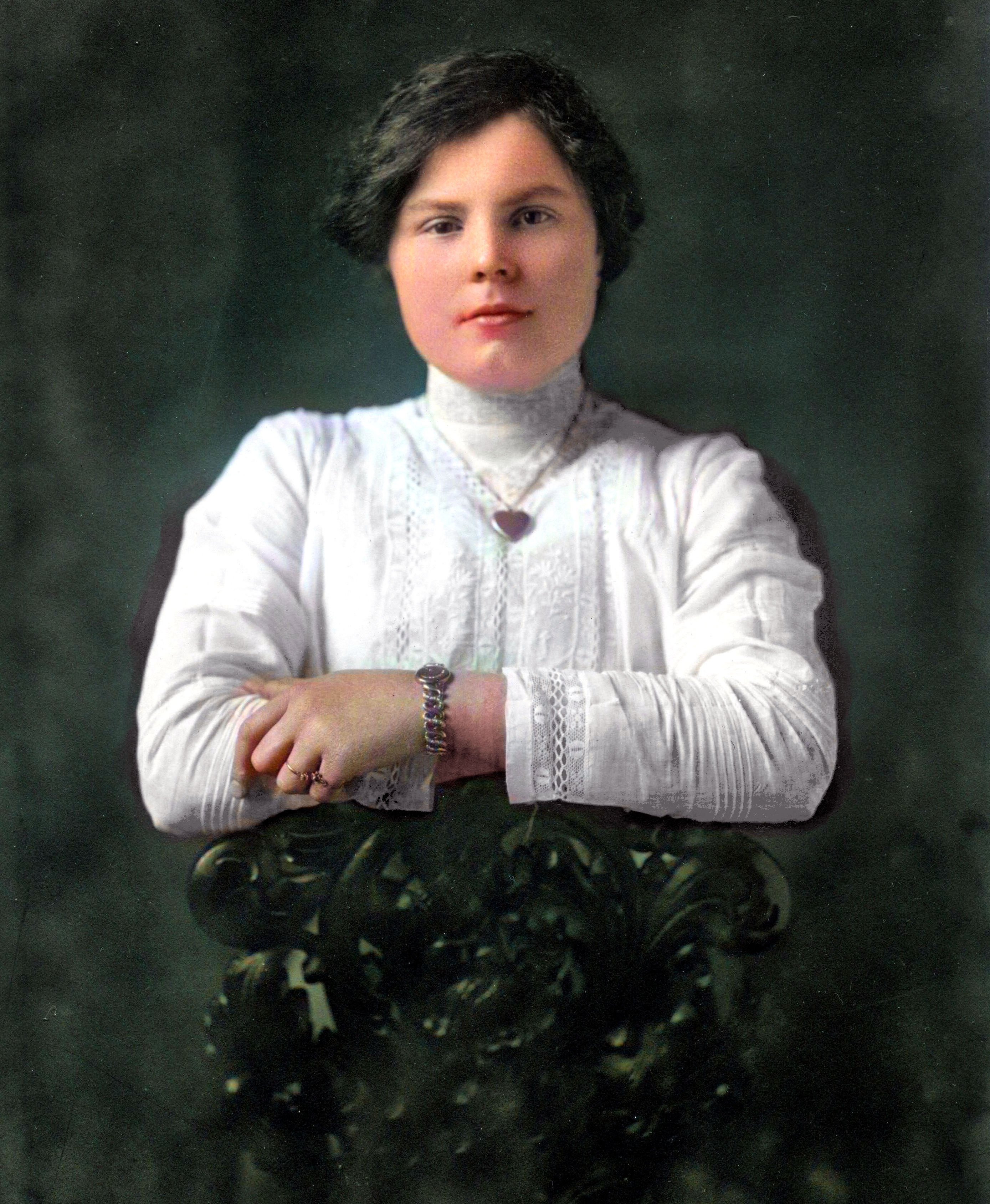 Anna Marie Illichmann from Riedersdorf, Austria; in Oakland, California 1906
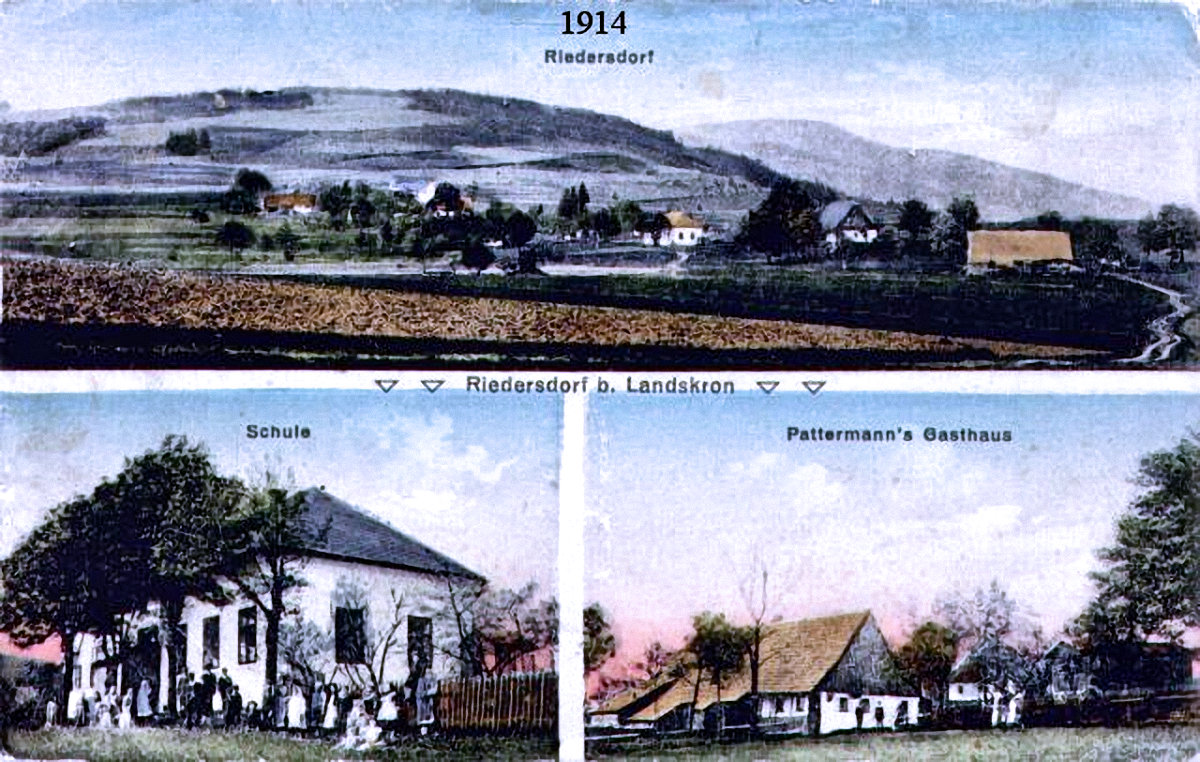 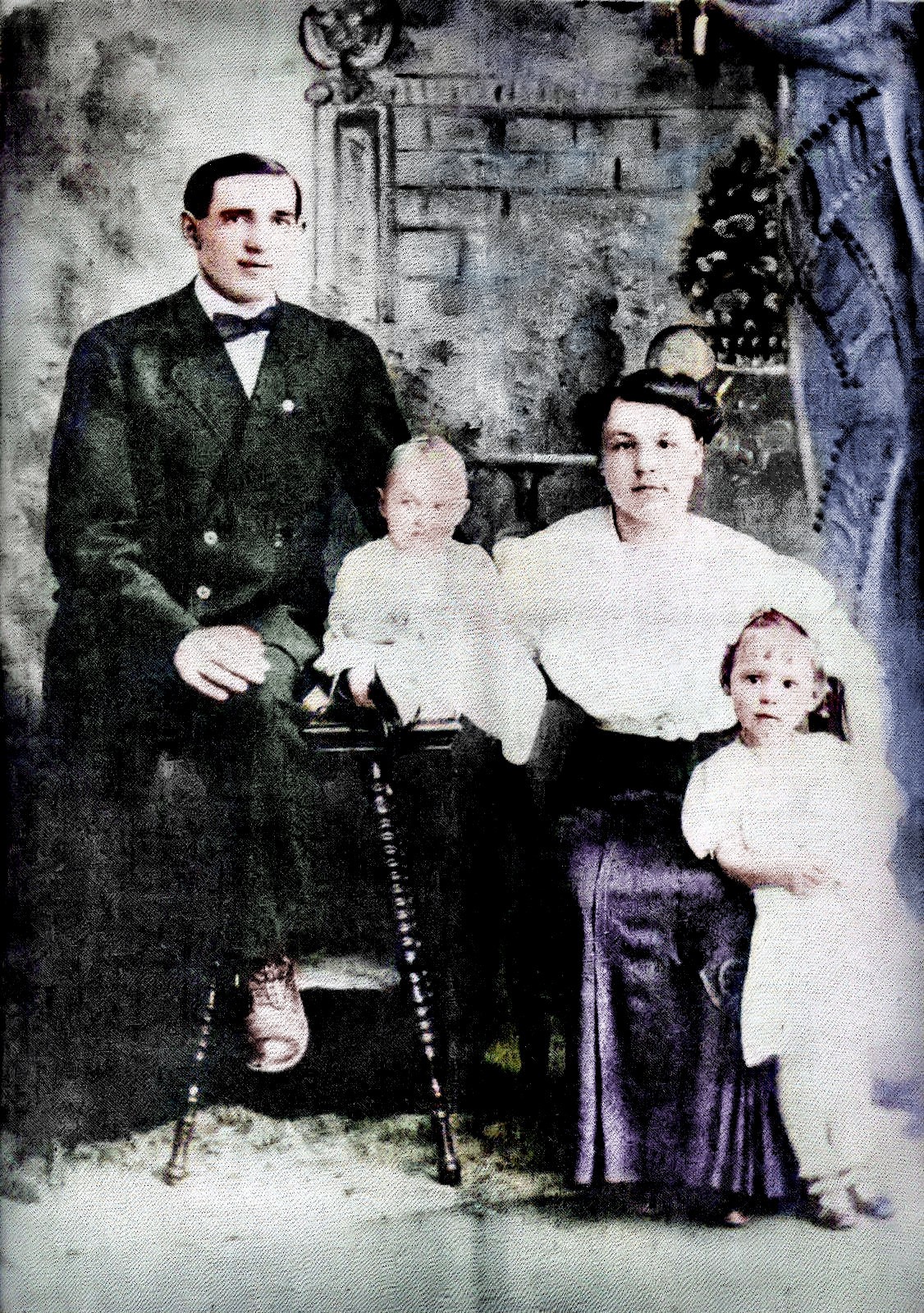 The Henry Otto Lukas family with baby Bertha “Bertie” Lee and Ruth Marie in 1911; this photoraph was printed on cloth.
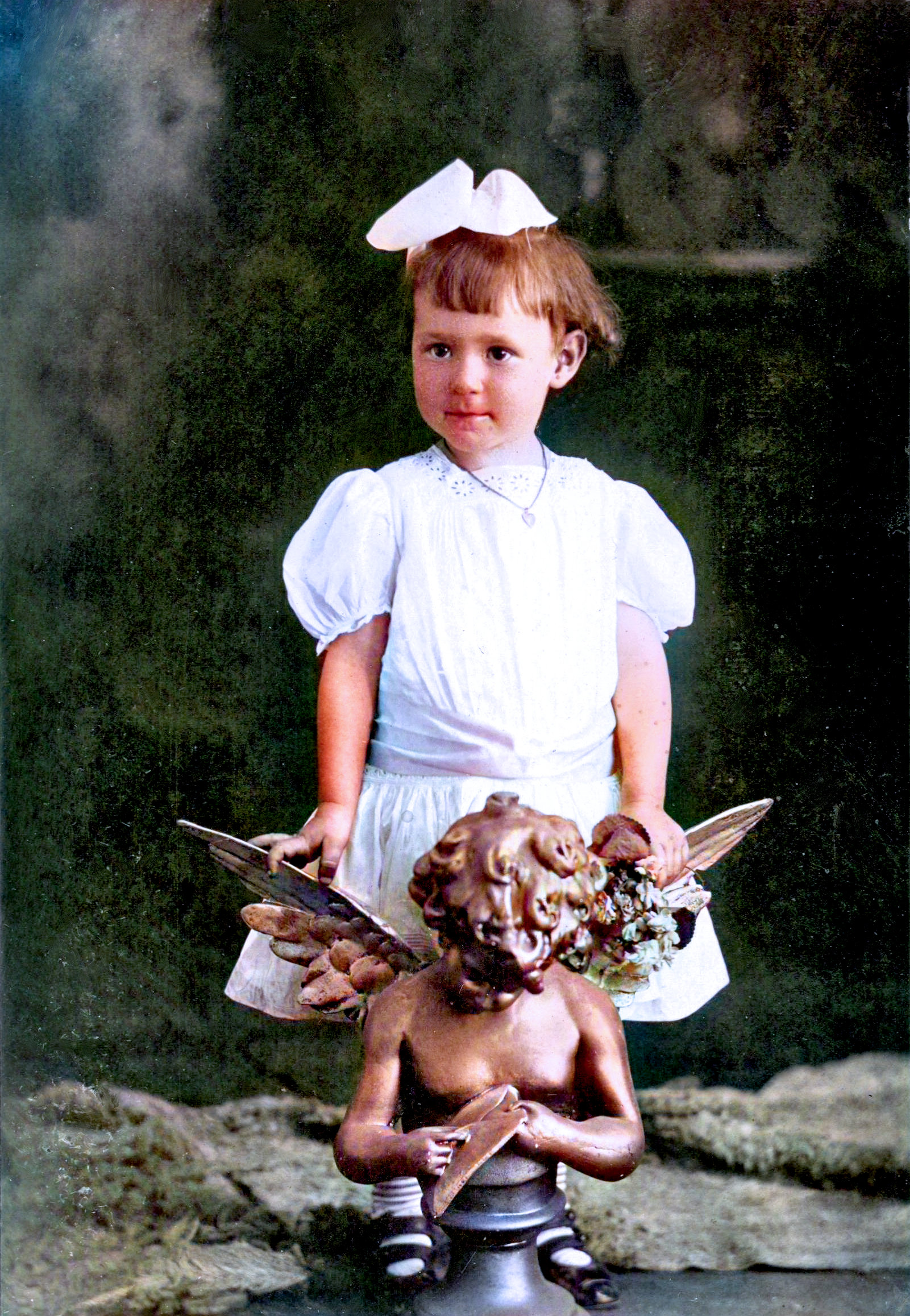 Ruth Marie Lukas 1911
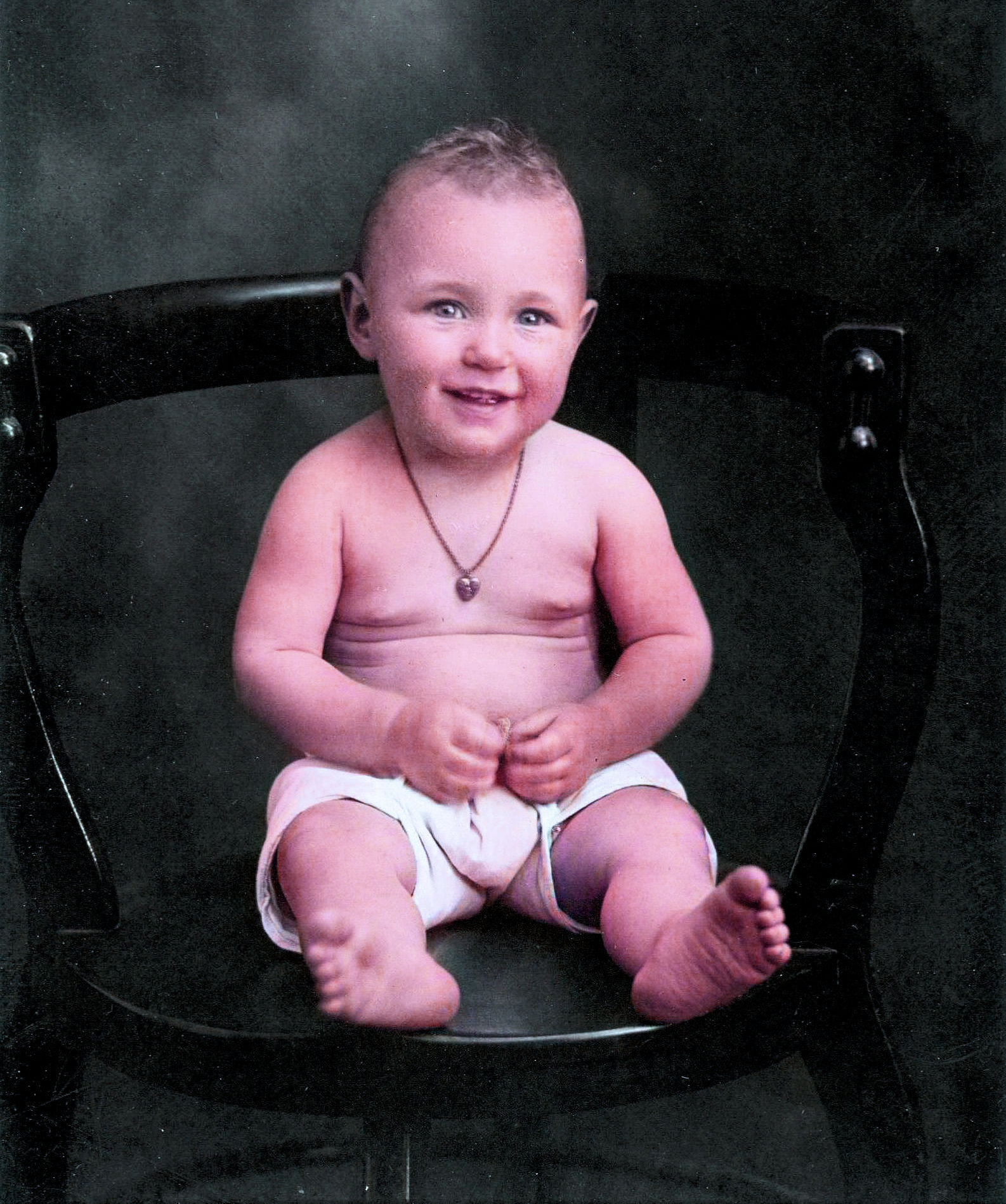 Bertha "Bertie" Lukas 1911
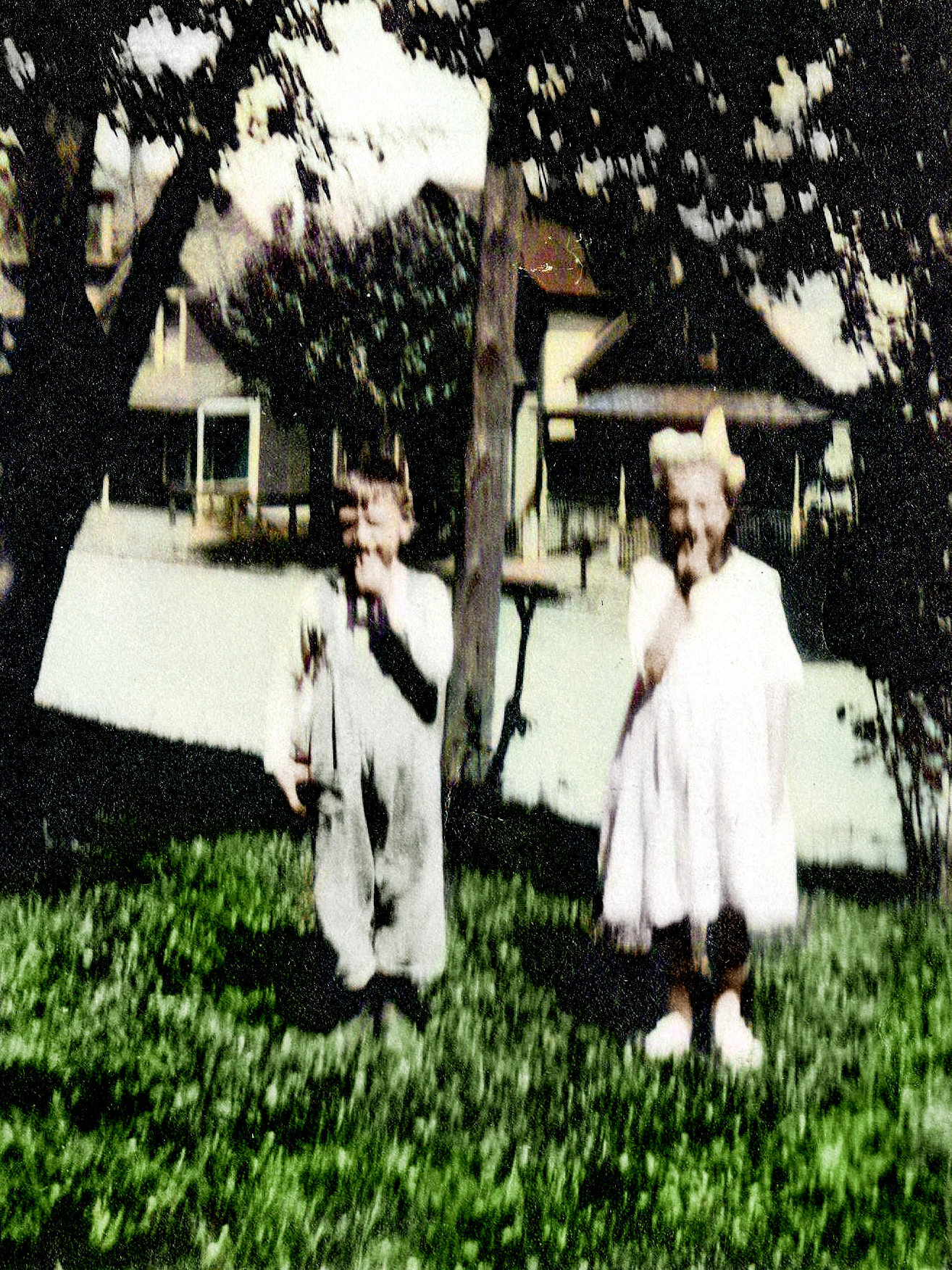 Emil and Bertie eating cherries 1919
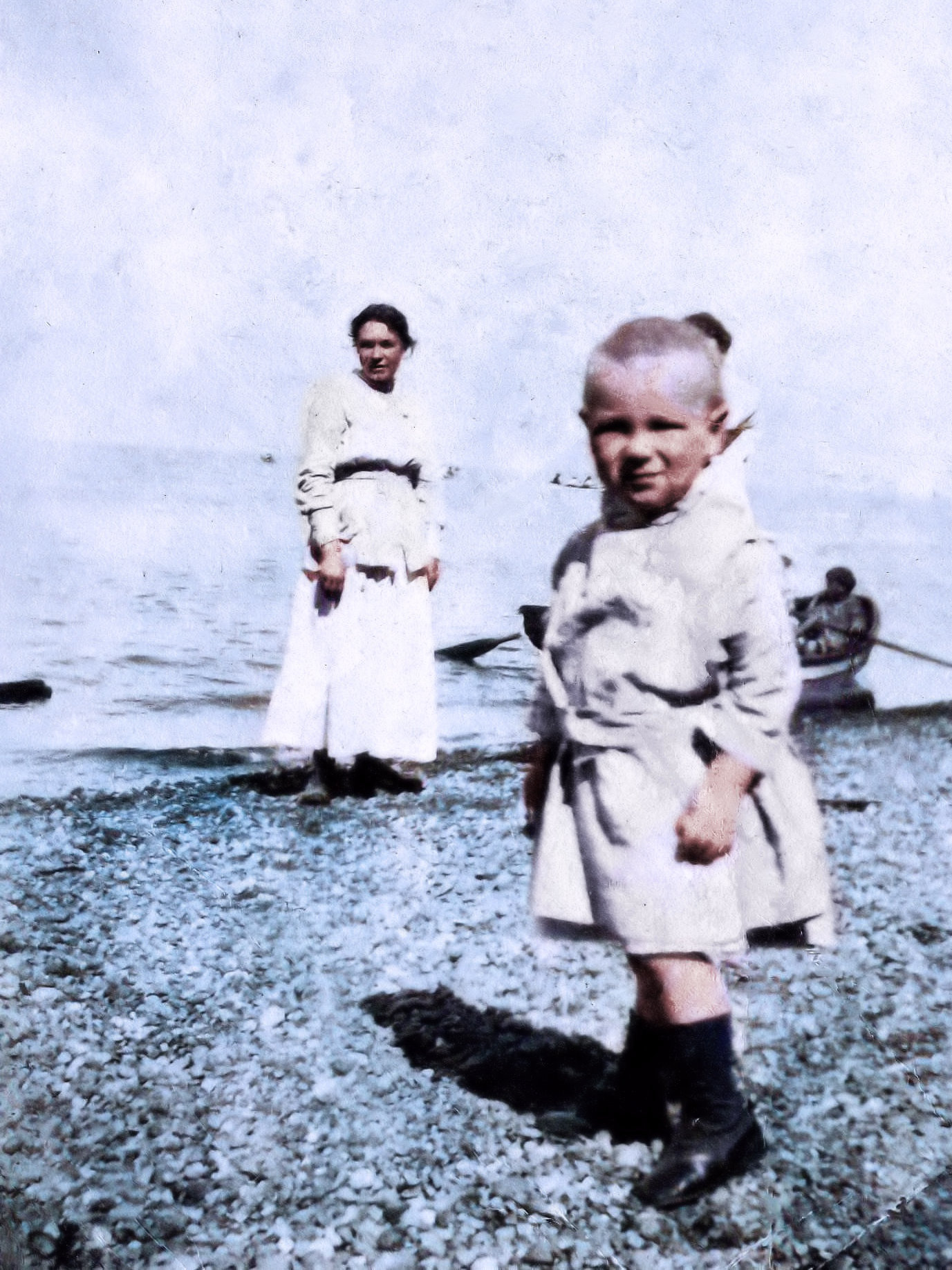 Marty Lukas and Granny at Point Defiance, Tacoma 1919
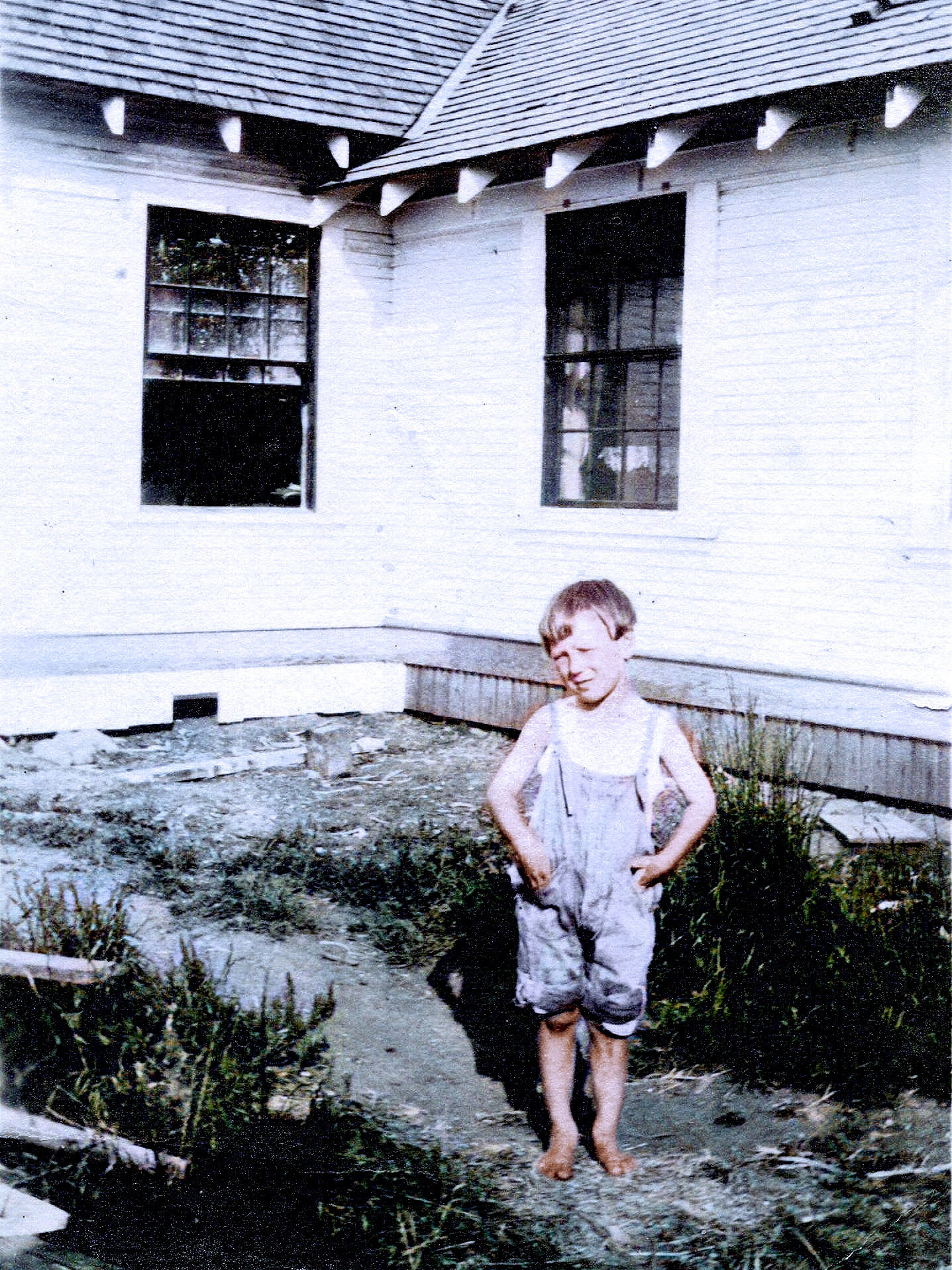 Emil Lukas 1920
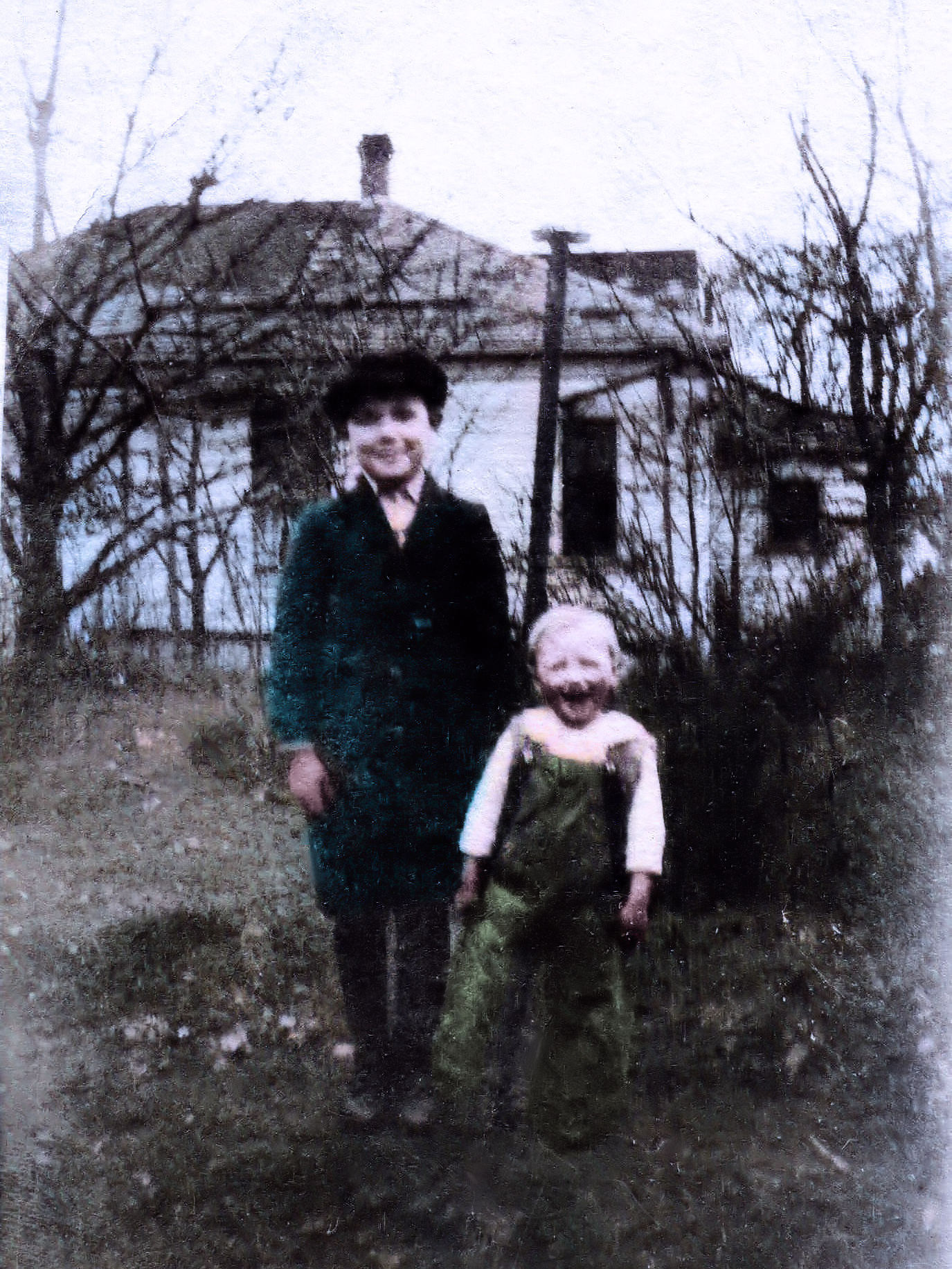 Emil and Marty 1920
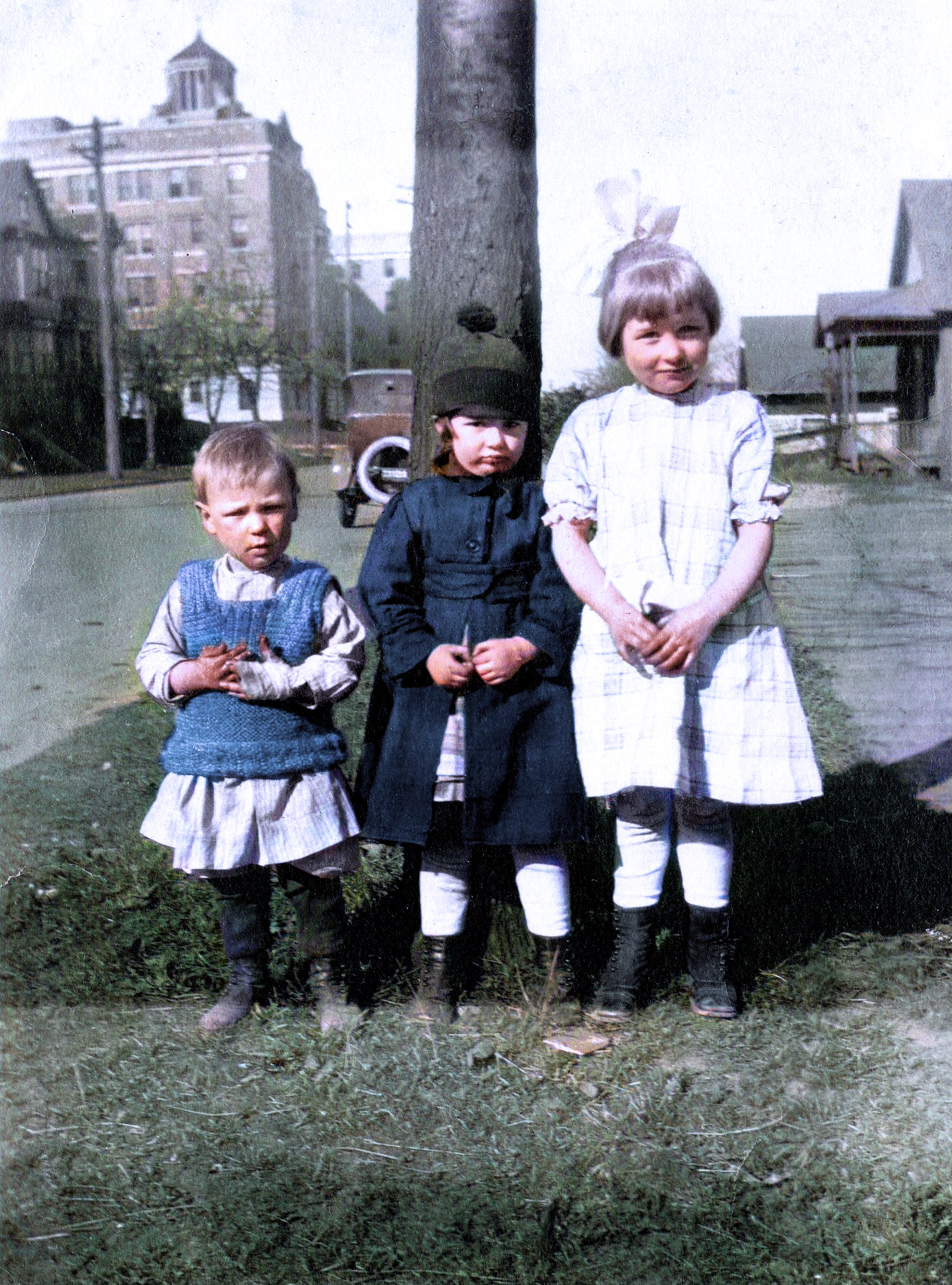 Marty and two neighbor girls 1920
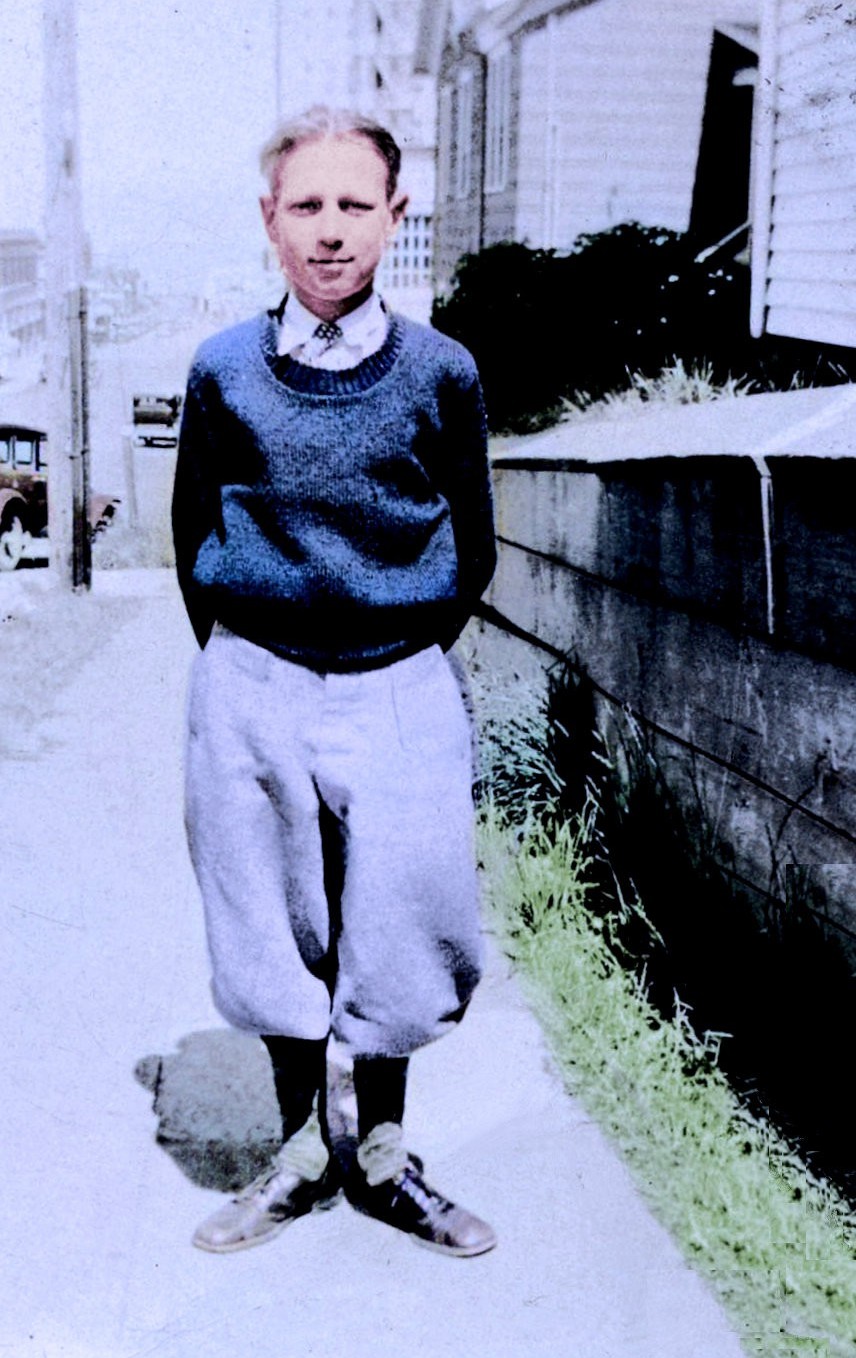 Martin Lukas 1927
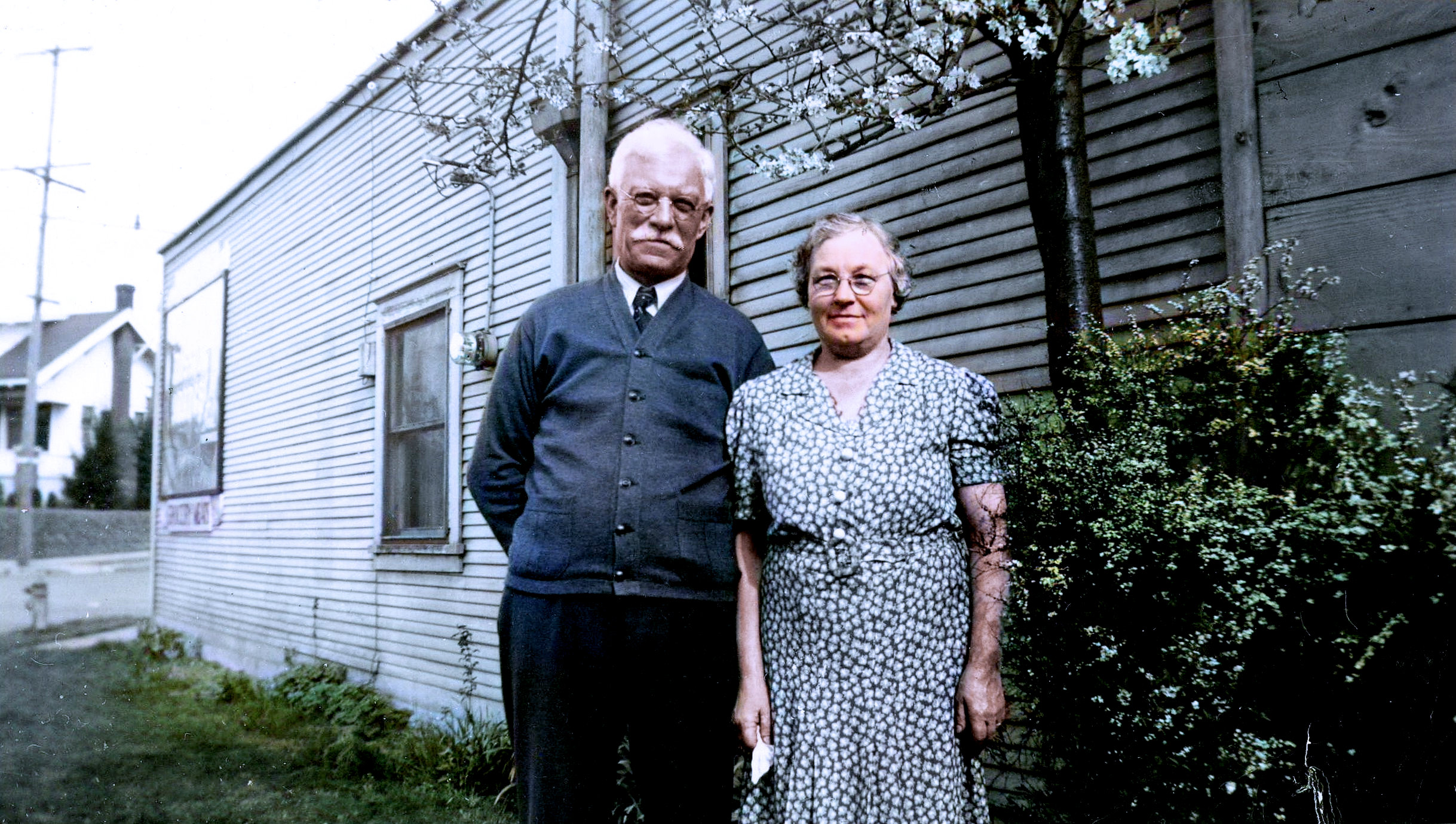 Granny and Grandpa Köhler 1933
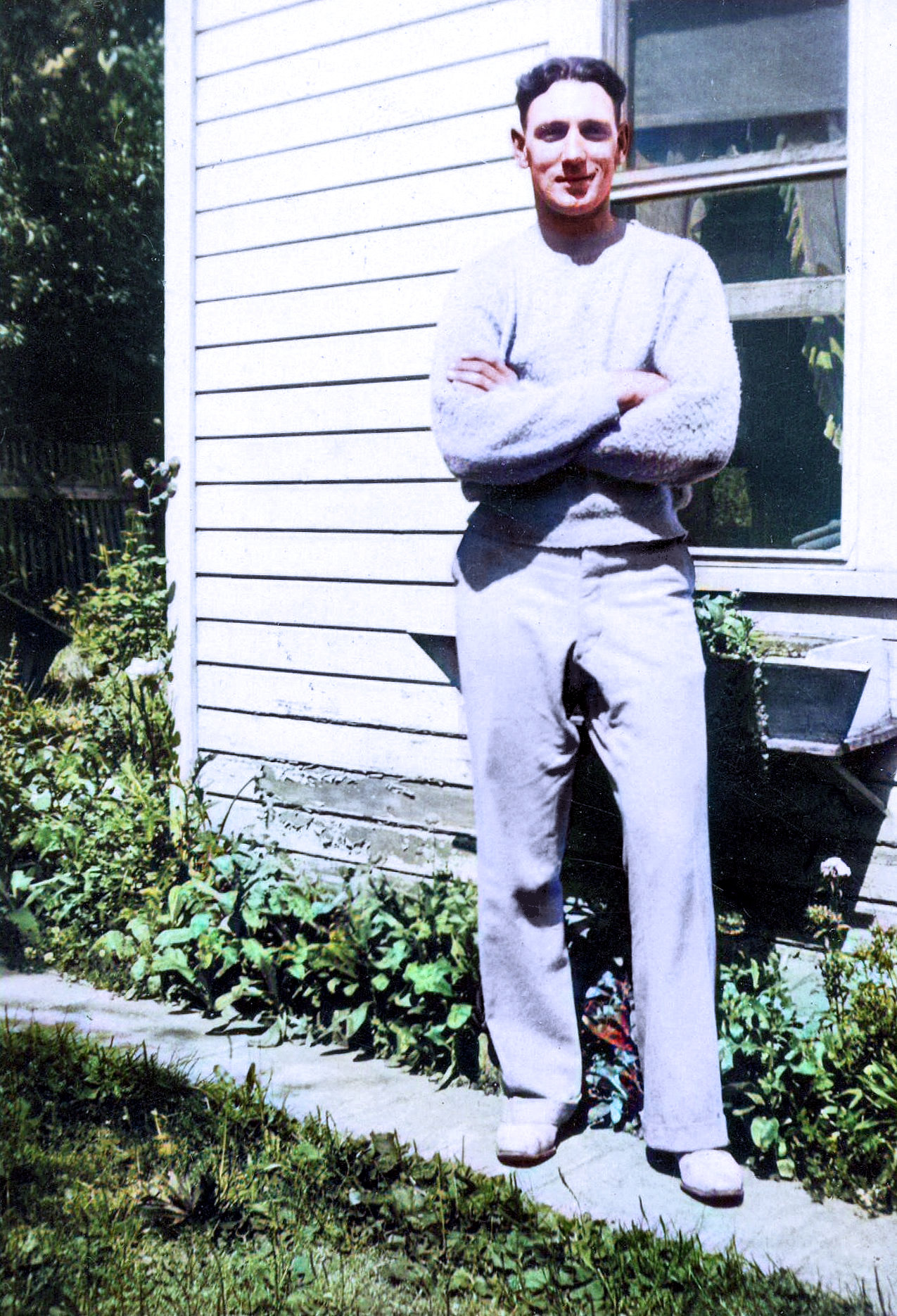 Marty sometime in the 1930s
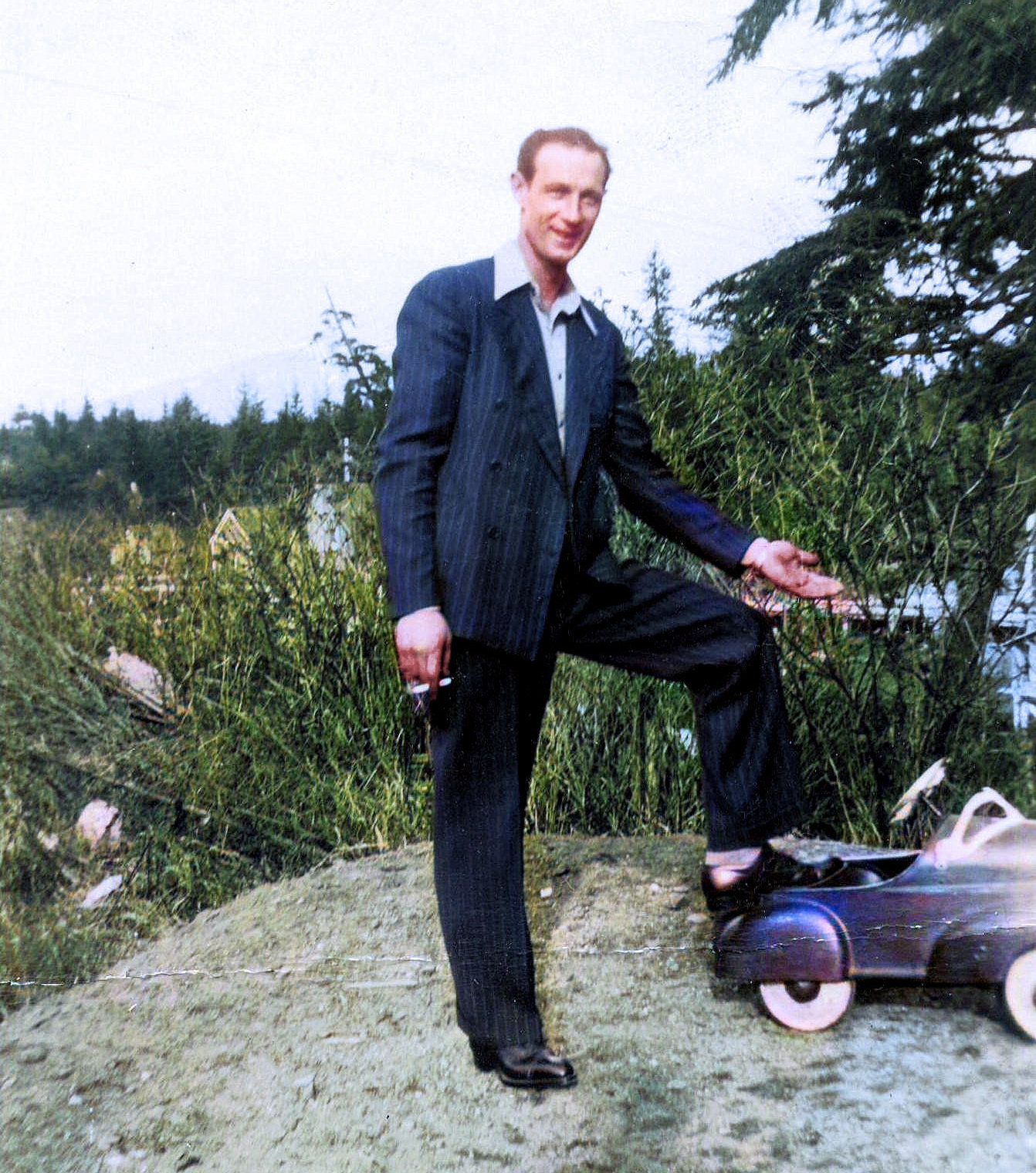 Marty Lukas the proud dad
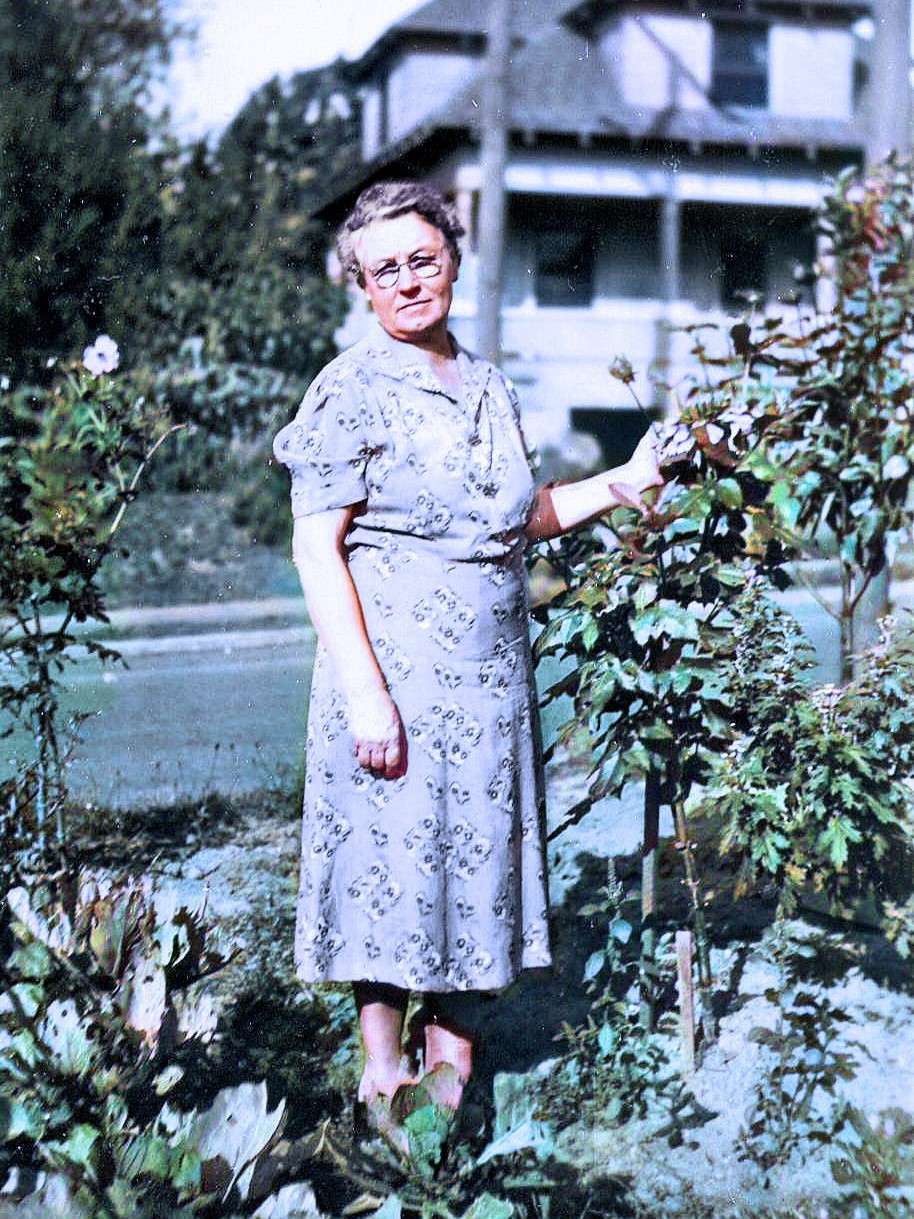 Granny on December 9, 1941, the day of Ruth and Vernon's wedding
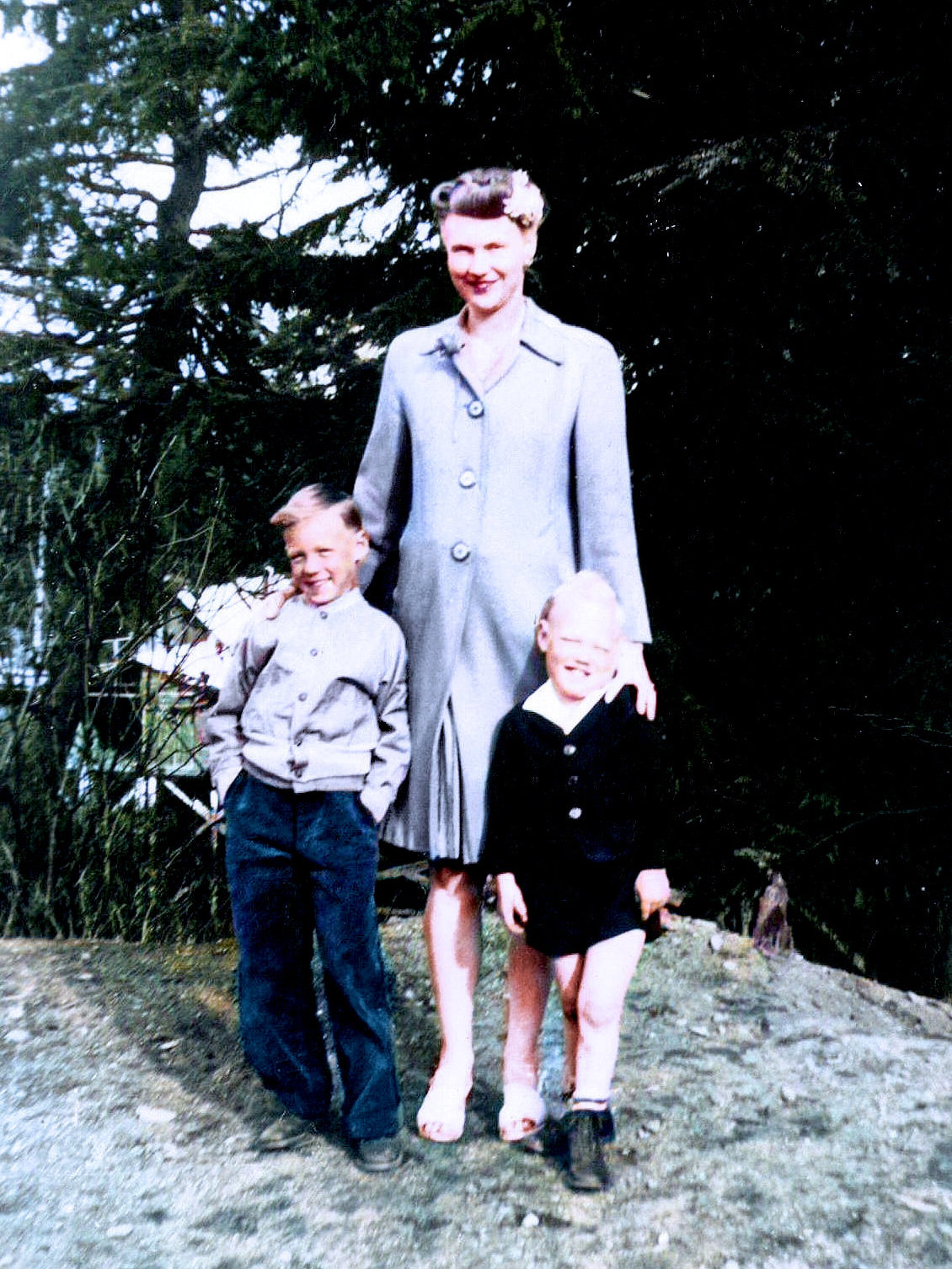 Edith, Gary, and Terry 1945
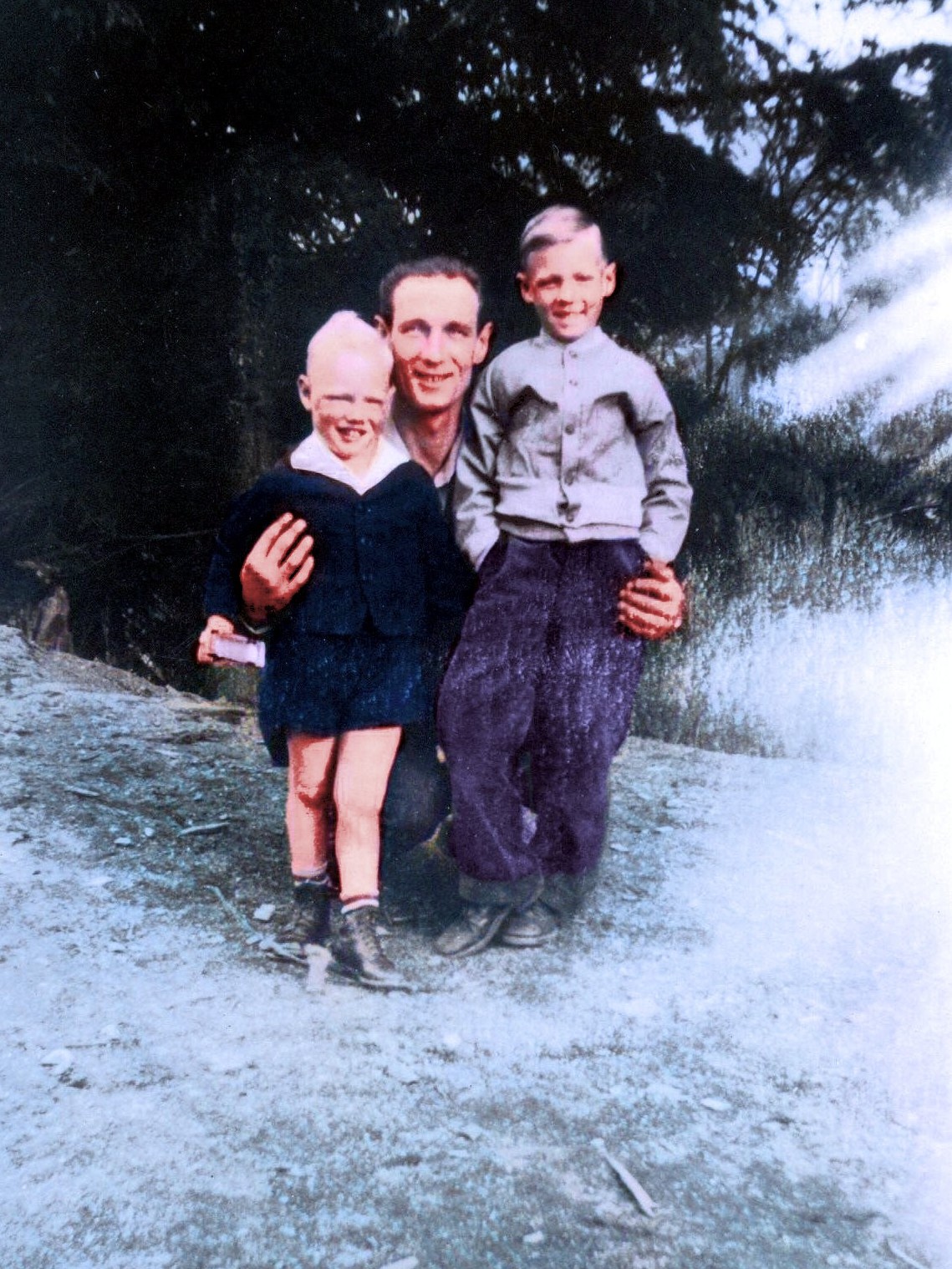 Marty, Terry, and Gary 1945
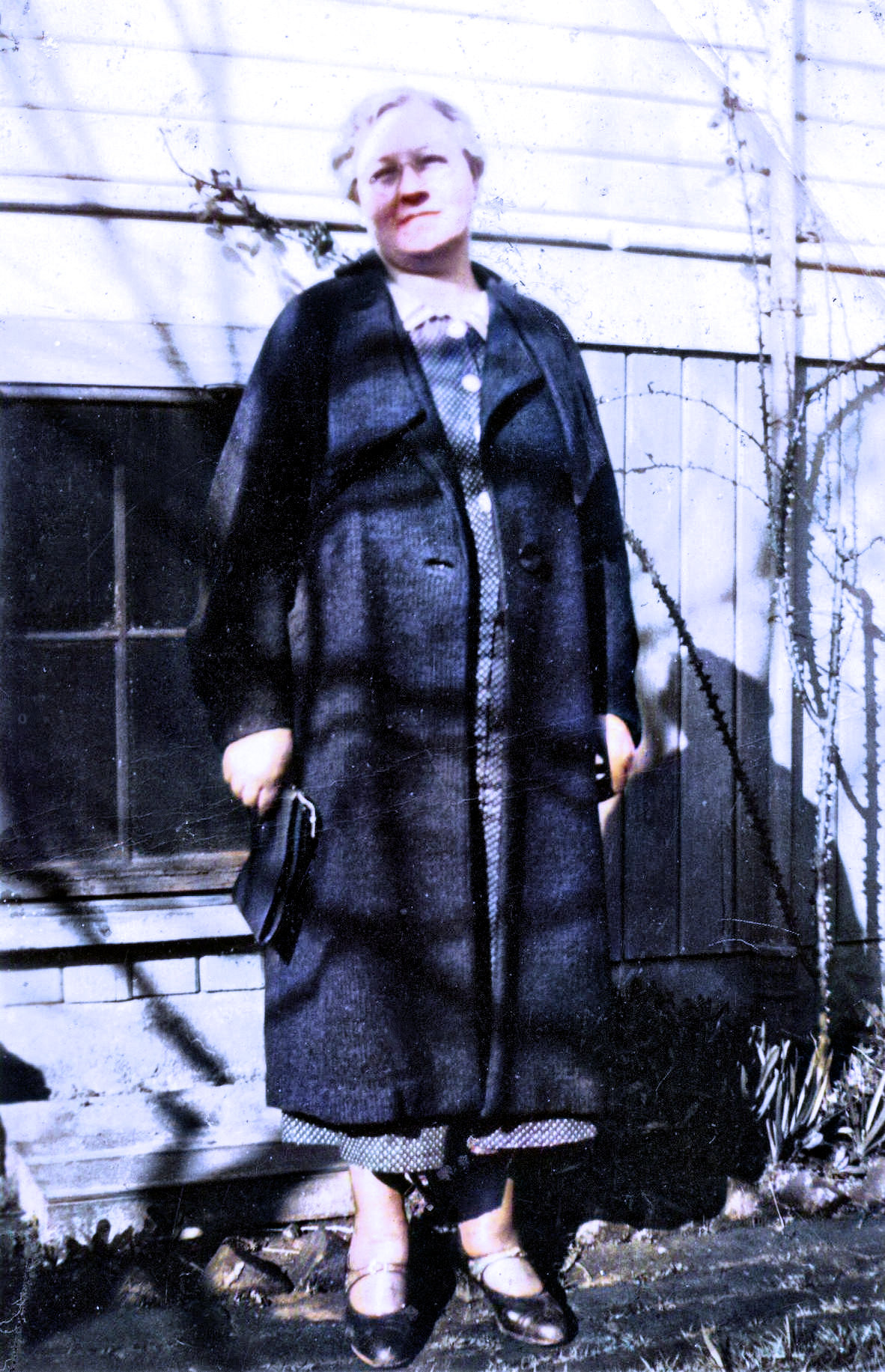 Granny 1945
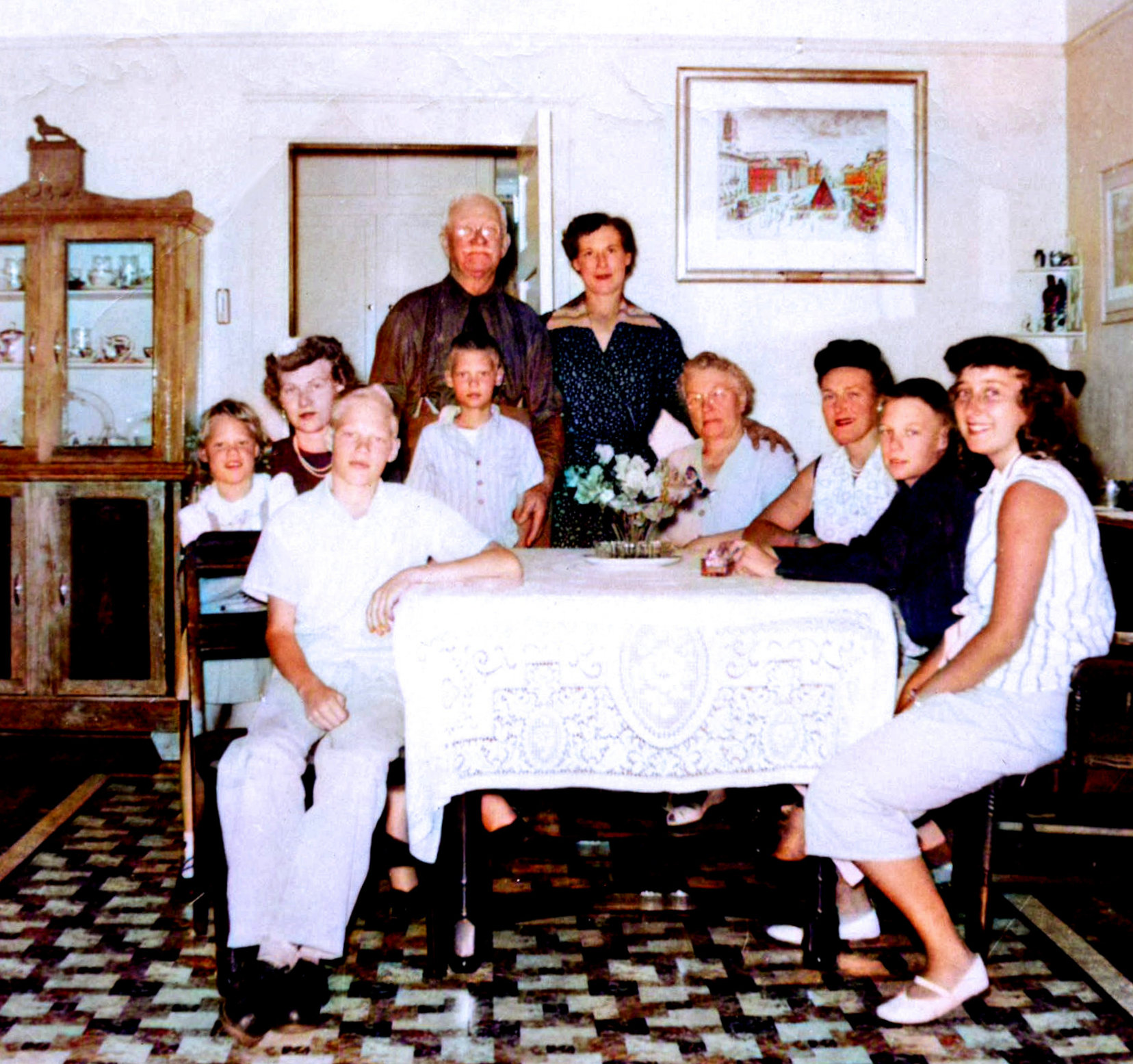 A bunch of Lukases at Granny and Grandpa's house  1954
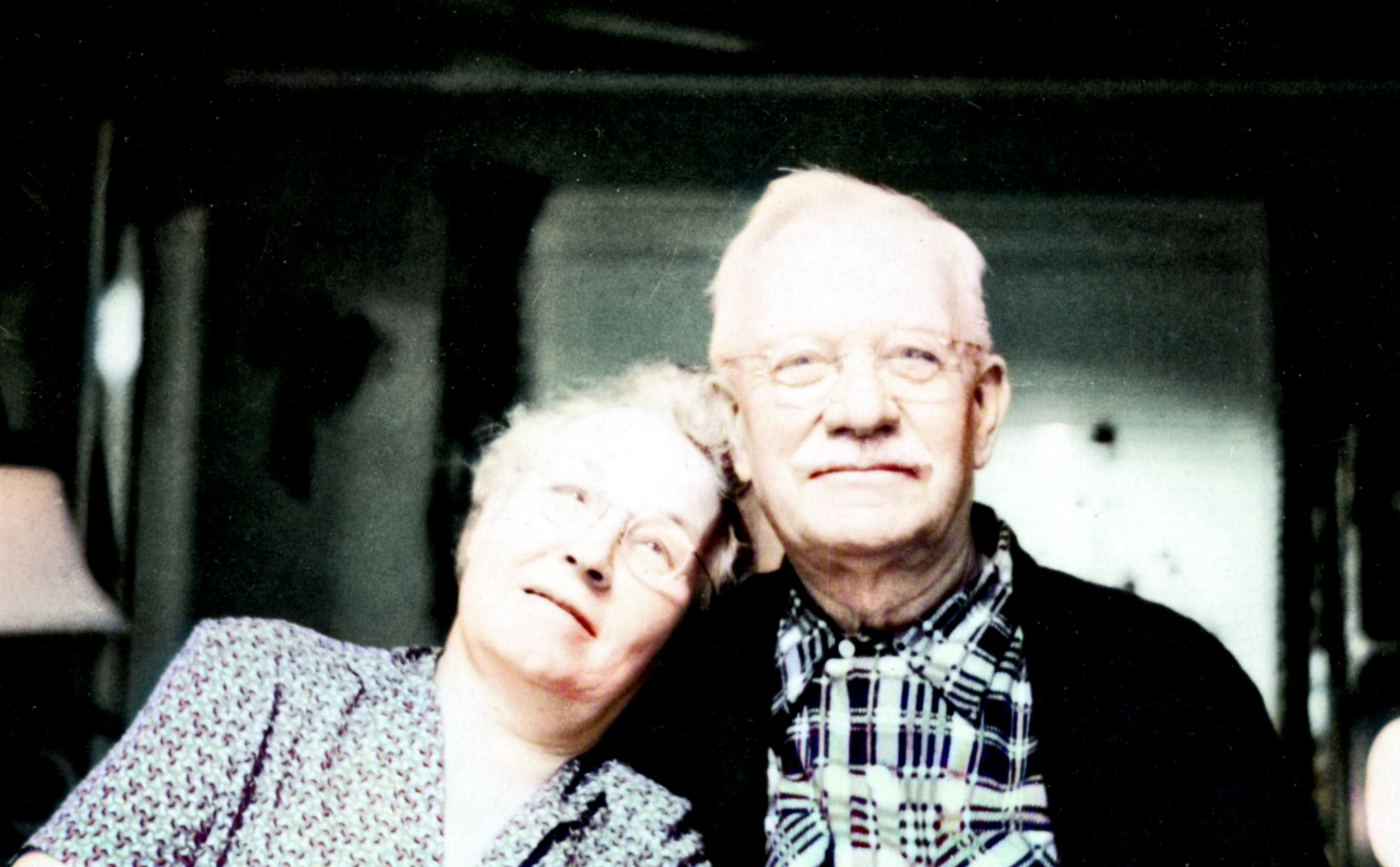 Granny and Grandpa 1955
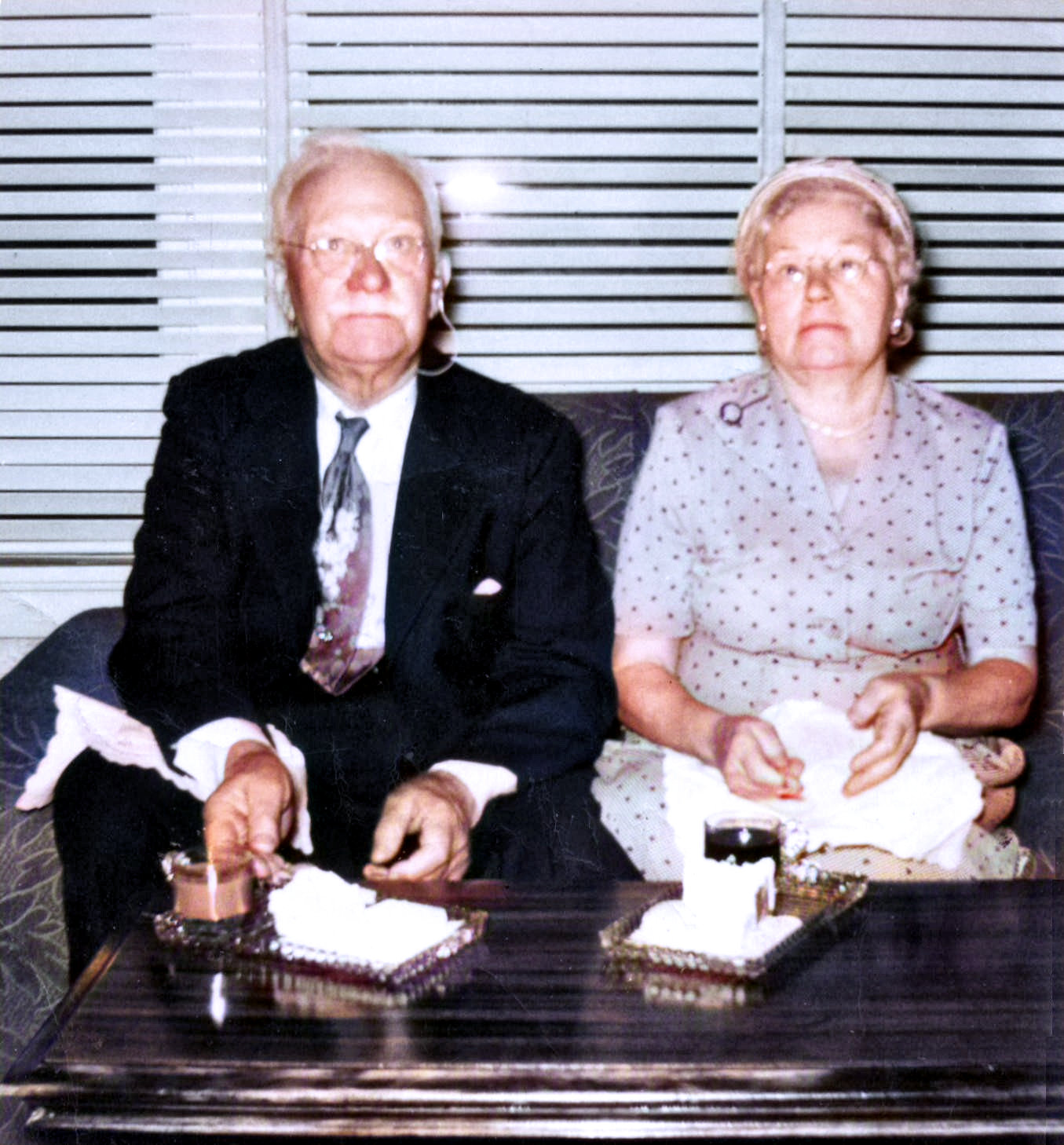 Grandpa and Granny at Jeannie's wedding 1957
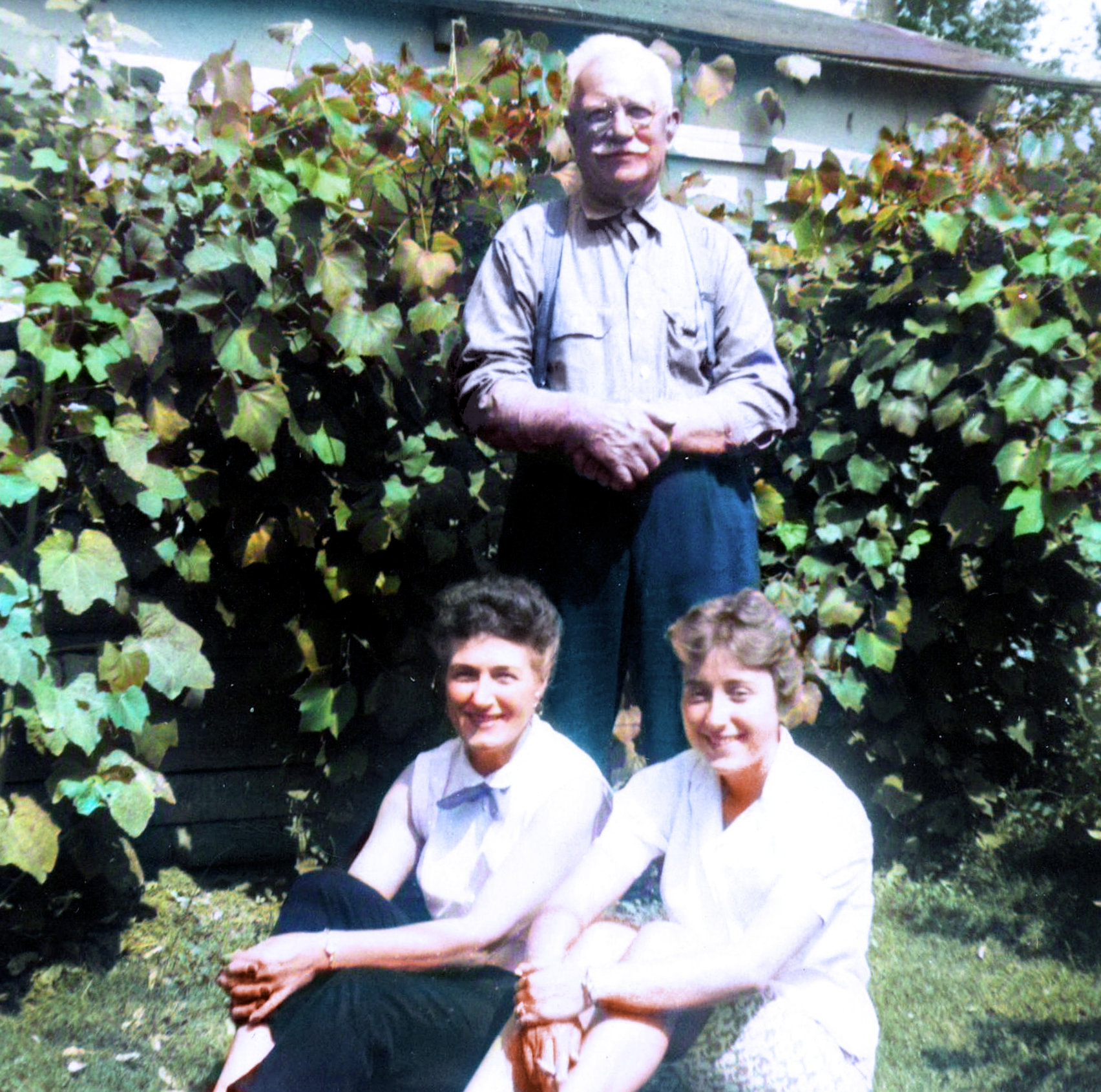 Grandpa, Bertie, and Jeannie 1957
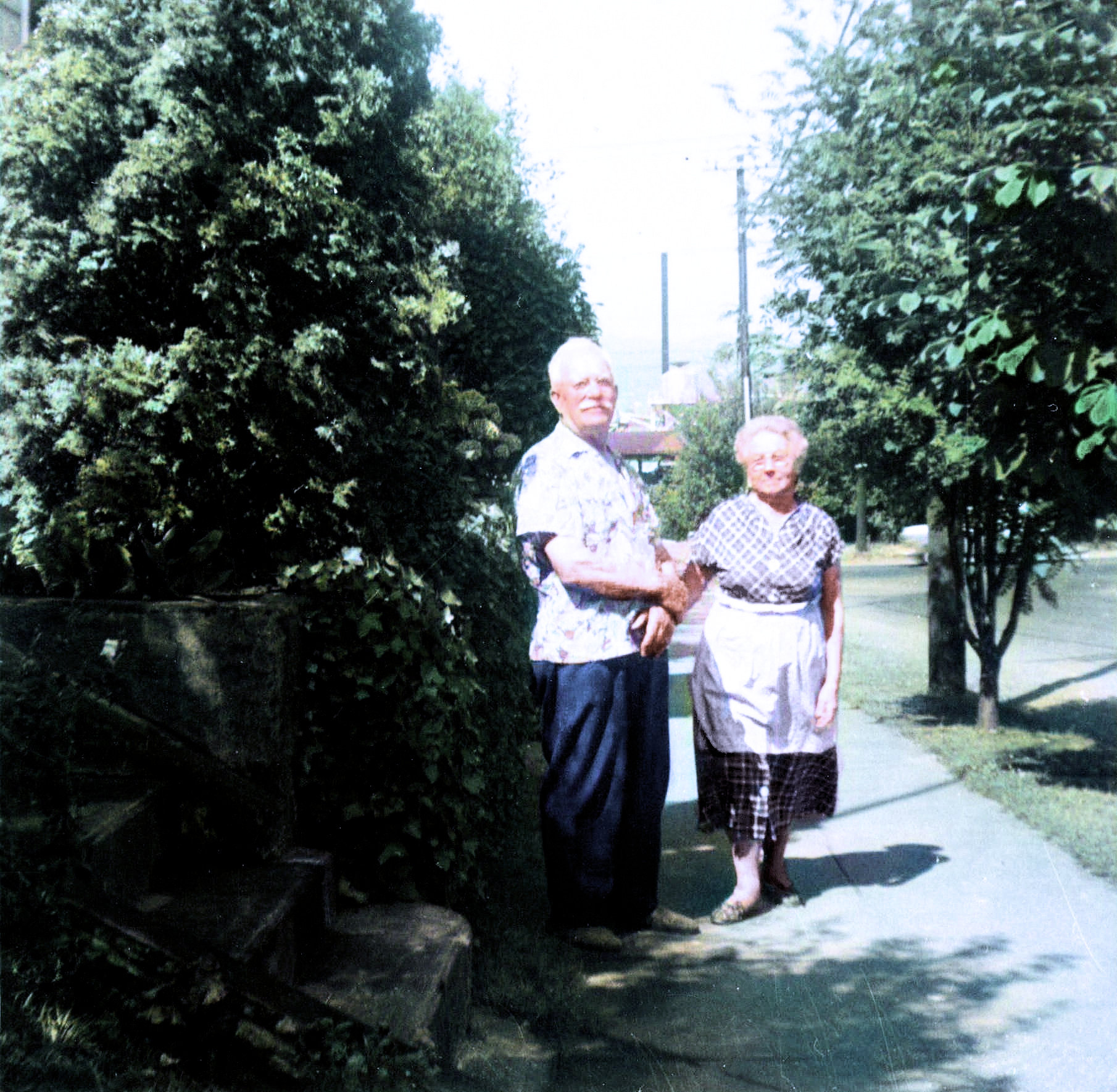 Grandpa and Granny in front of their house 1957
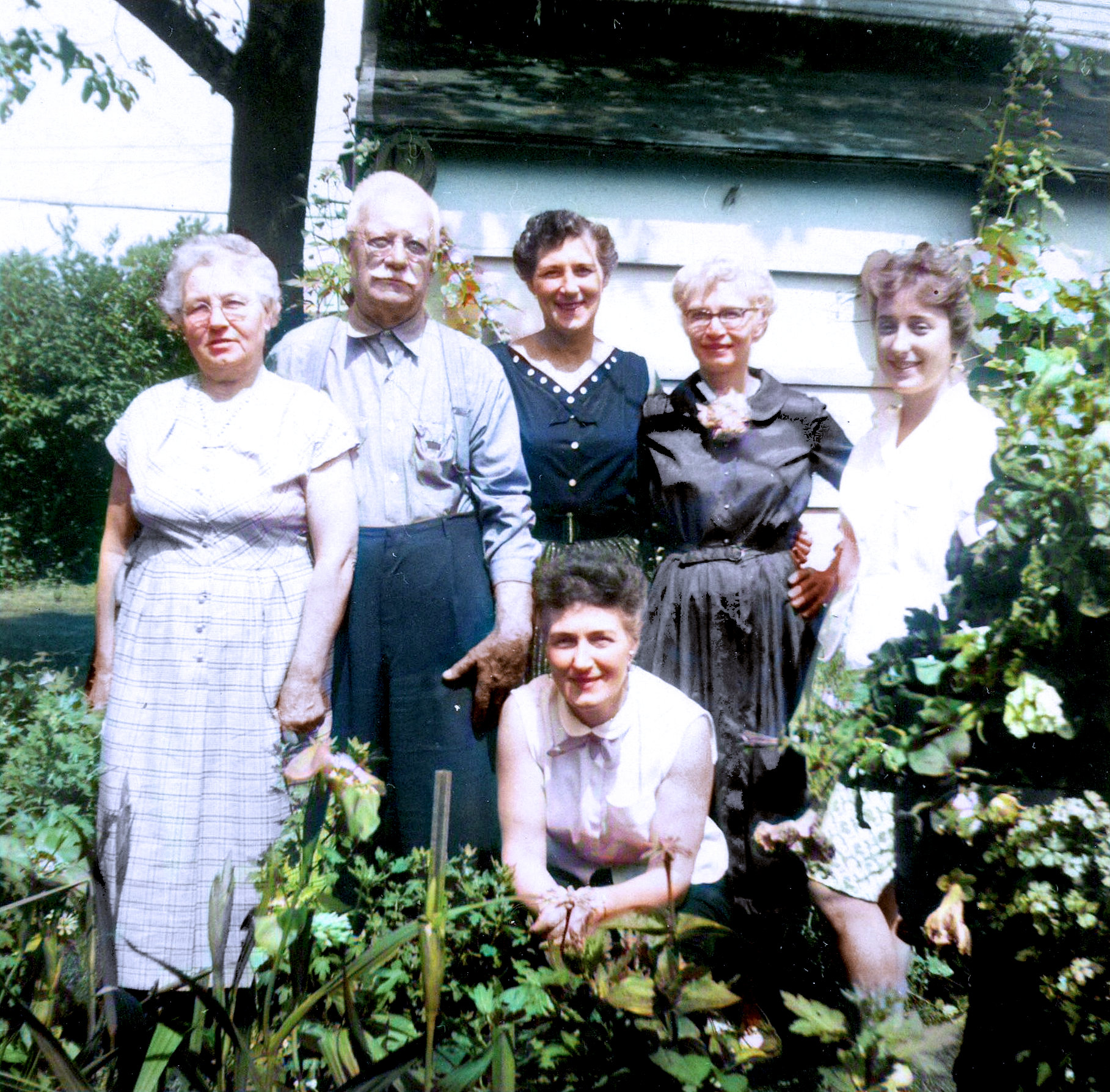 Vernon's sister Gertie is also part of the family 1957
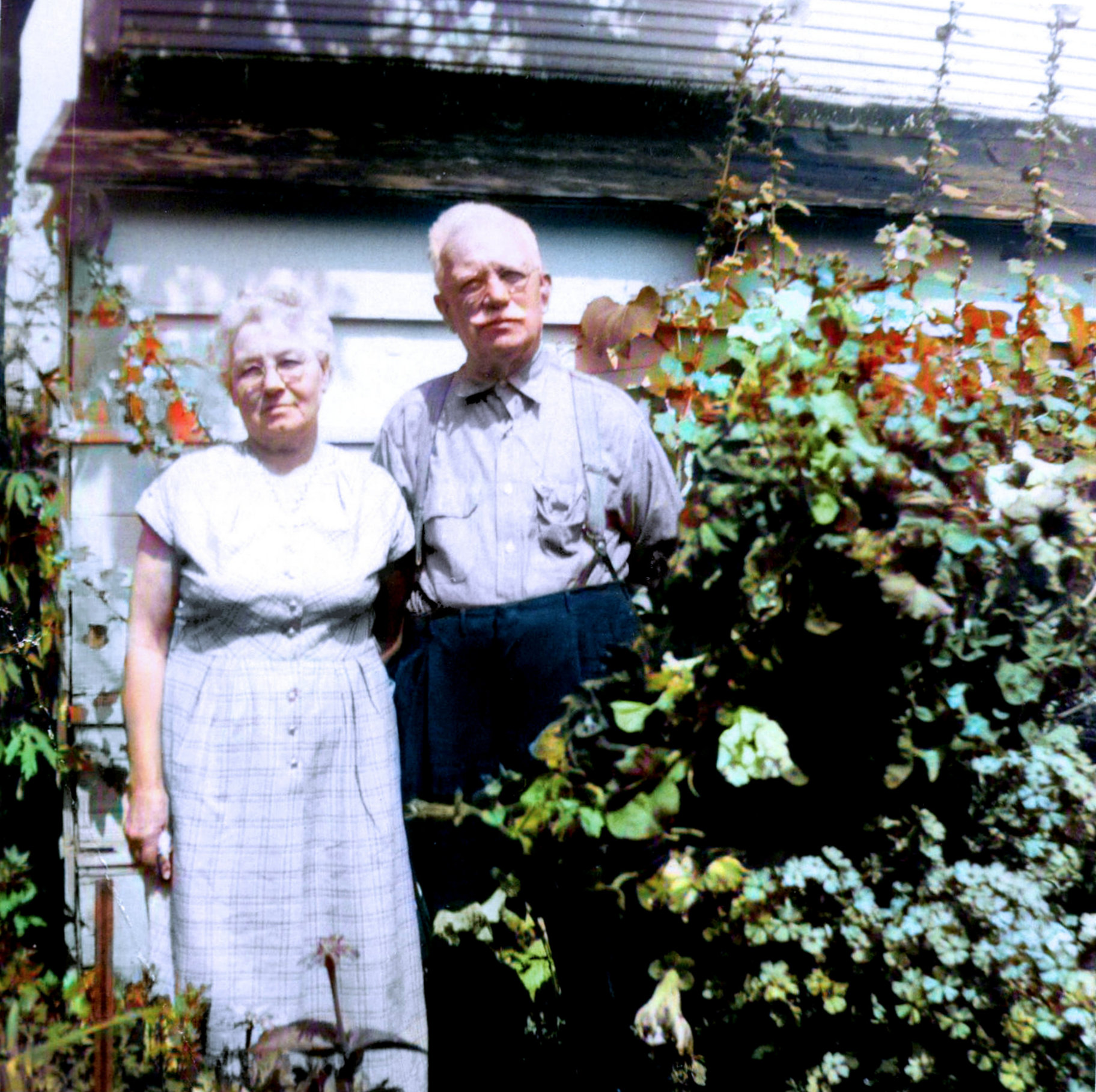 Granny and Grandpa in their garden 1957
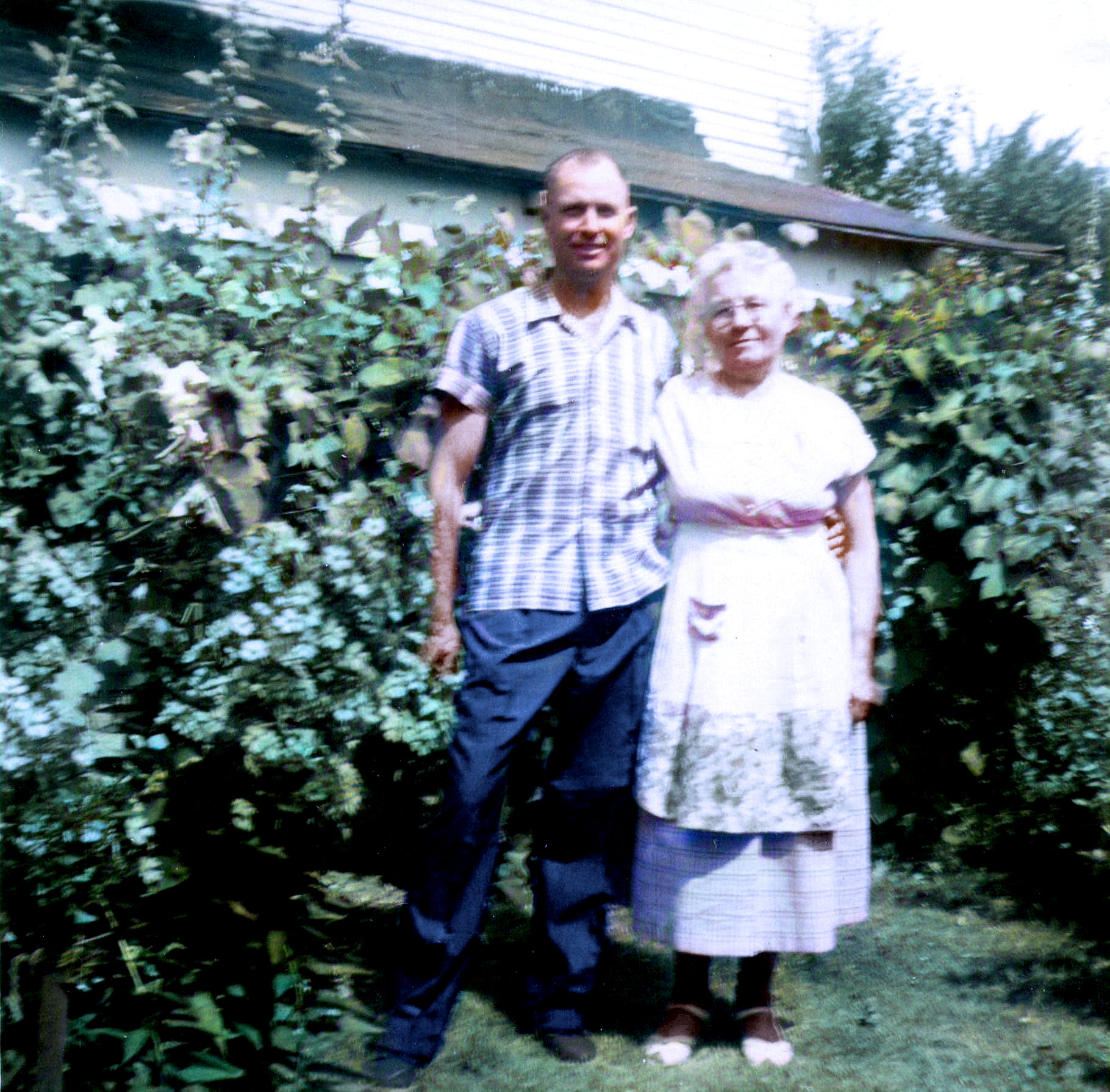 Vernon and Granny in the garden 1957
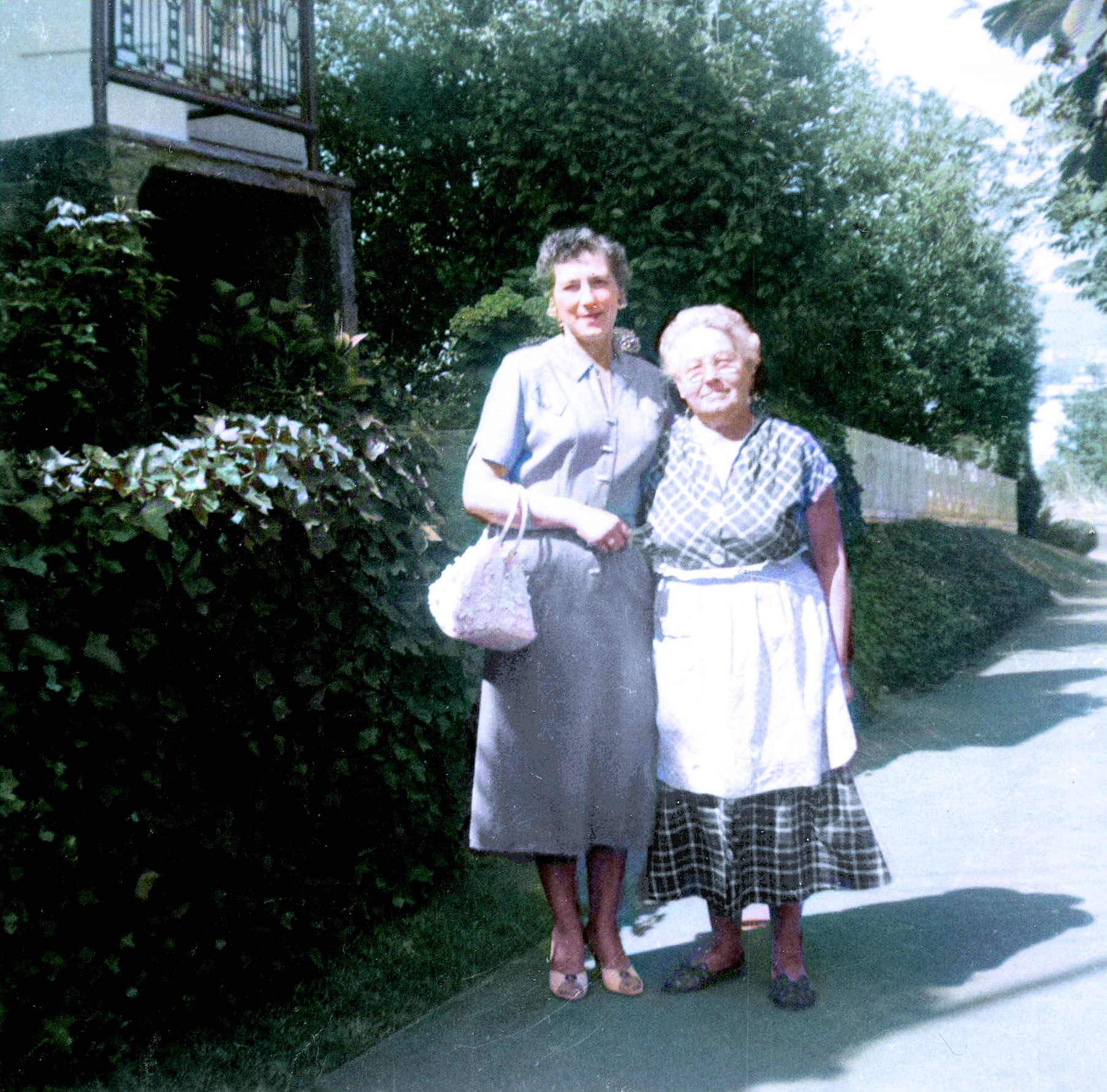 Ruth and Granny 1957
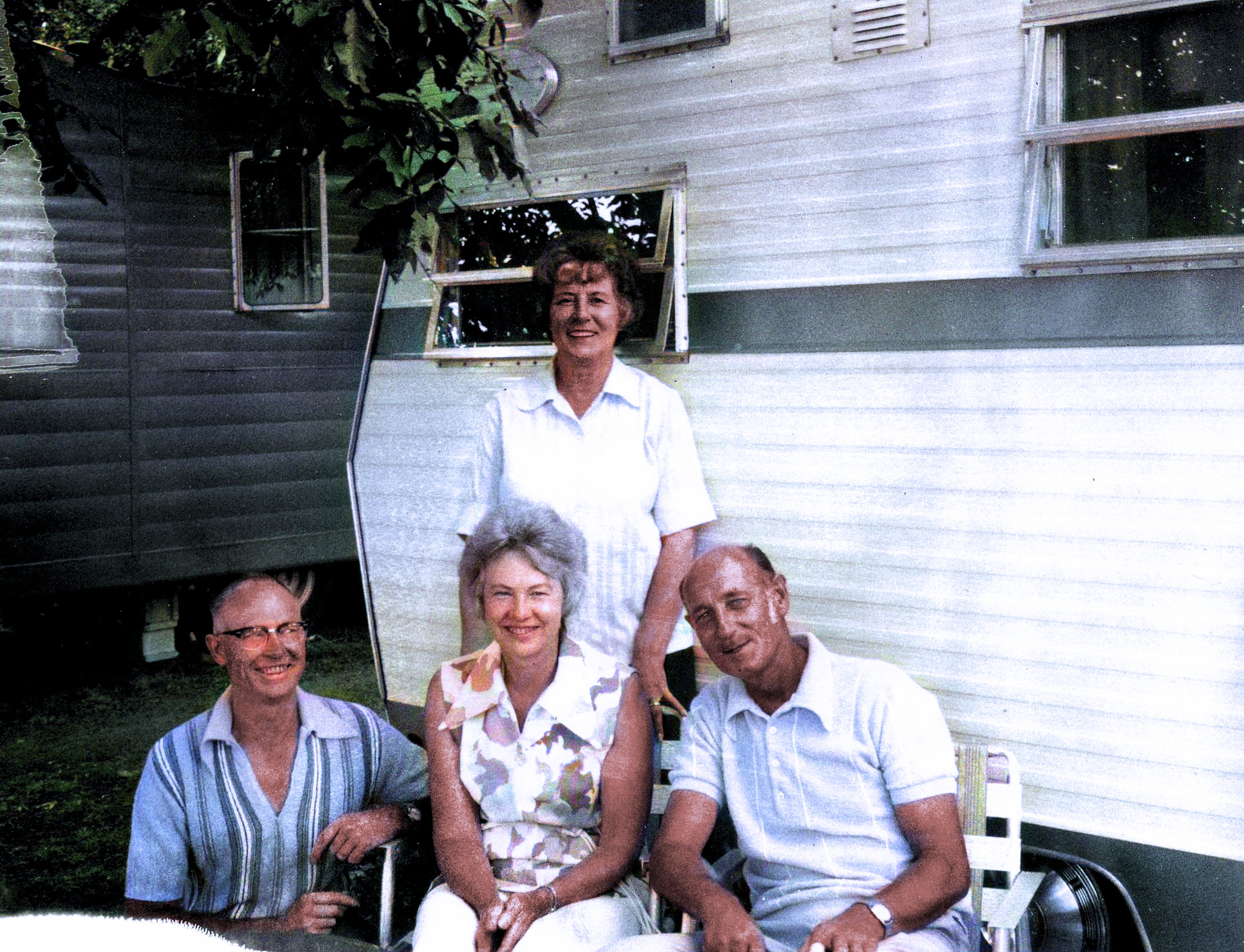 Foxes and Lukases together in the 1960s
This slide show was created
with love from Texas

by Your Cousin
Ken Fuchs

July 2021